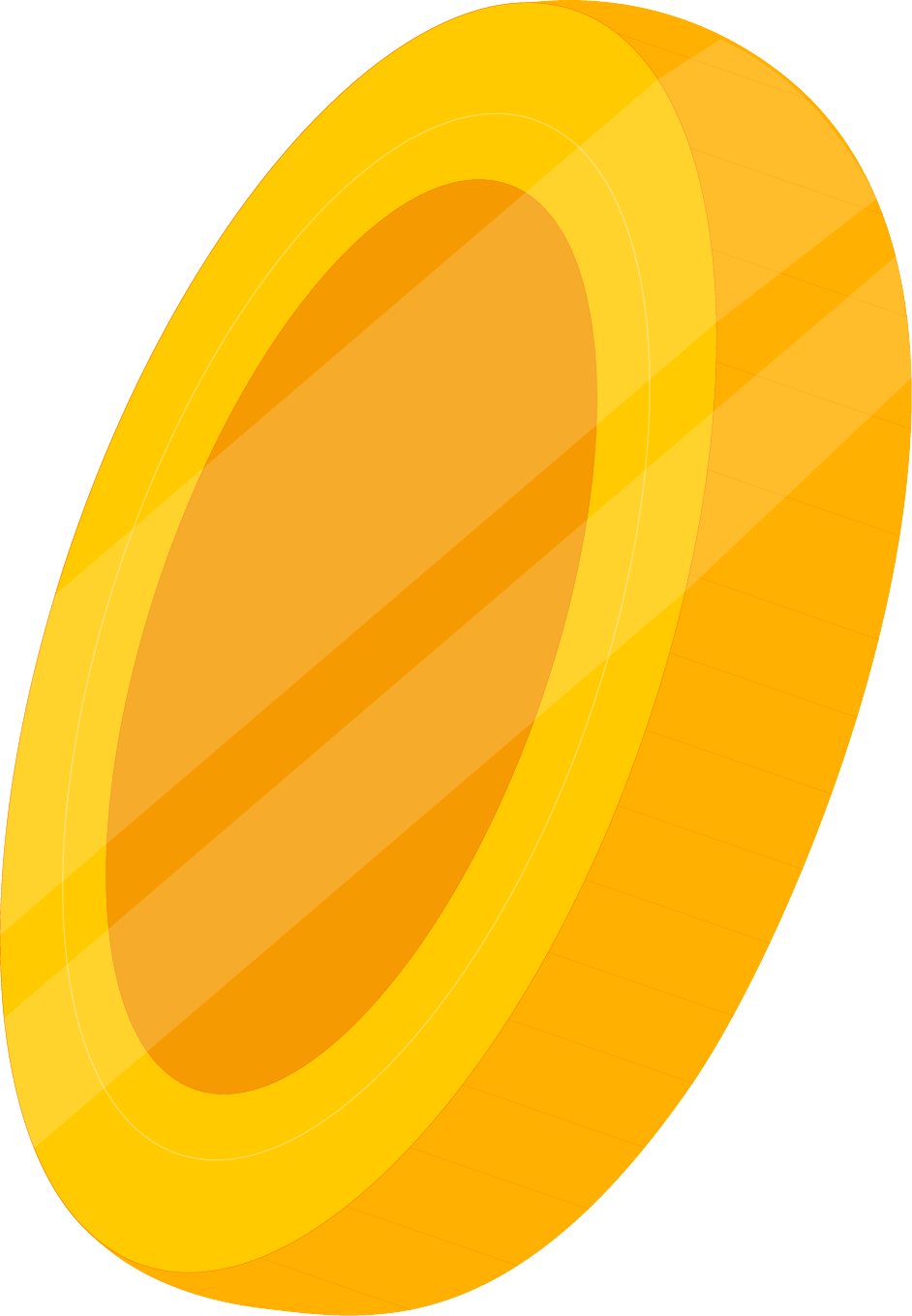 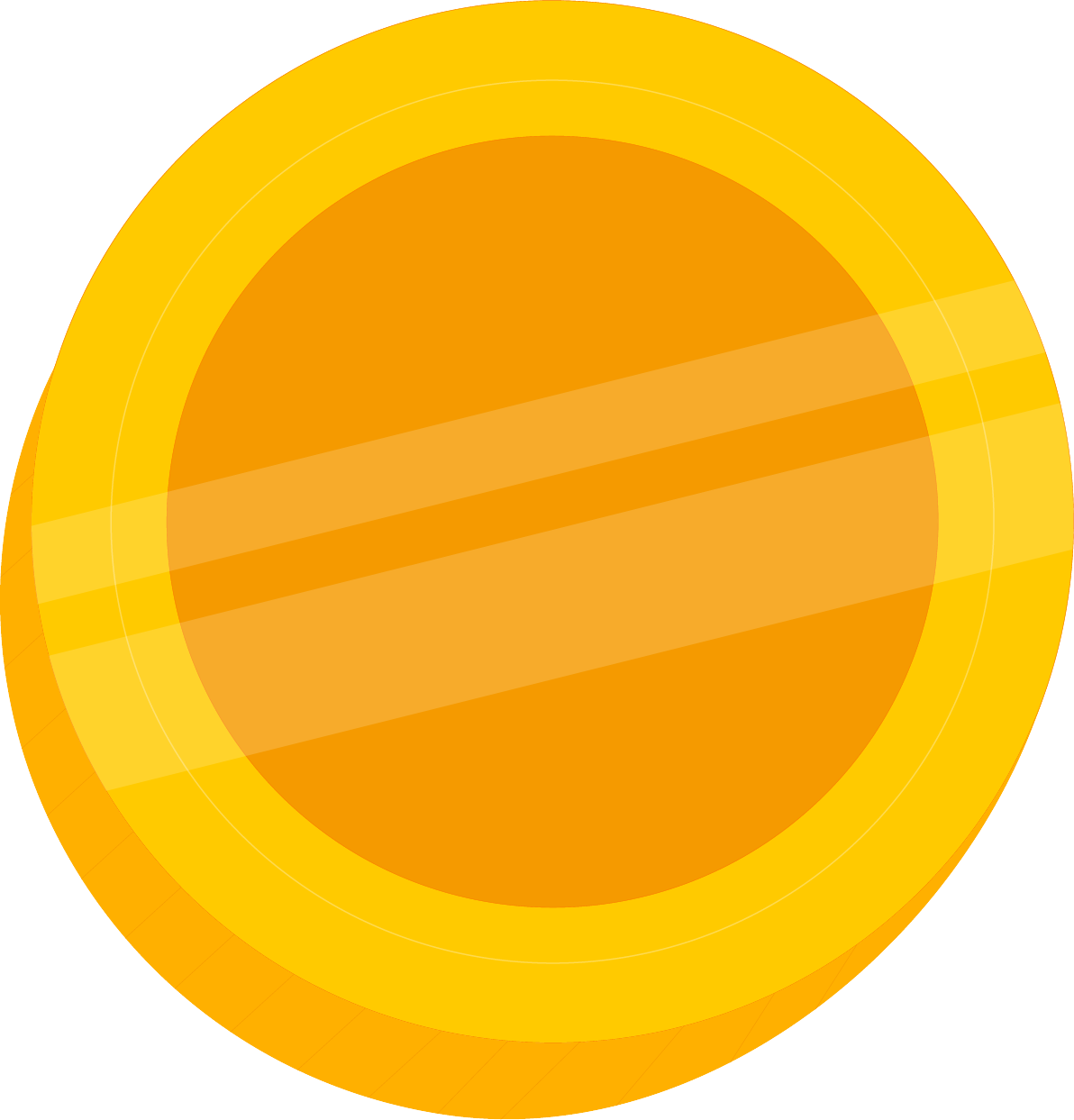 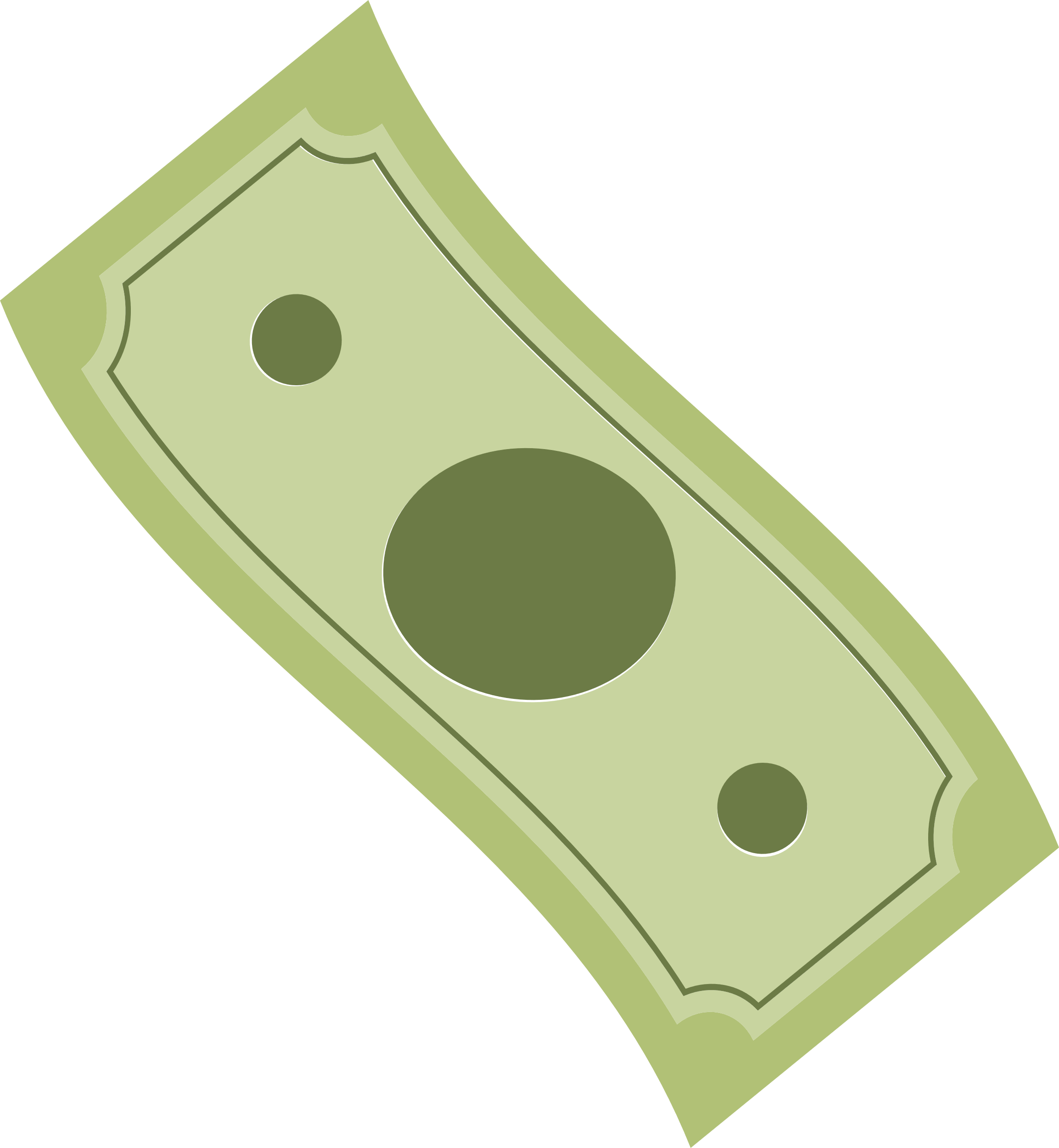 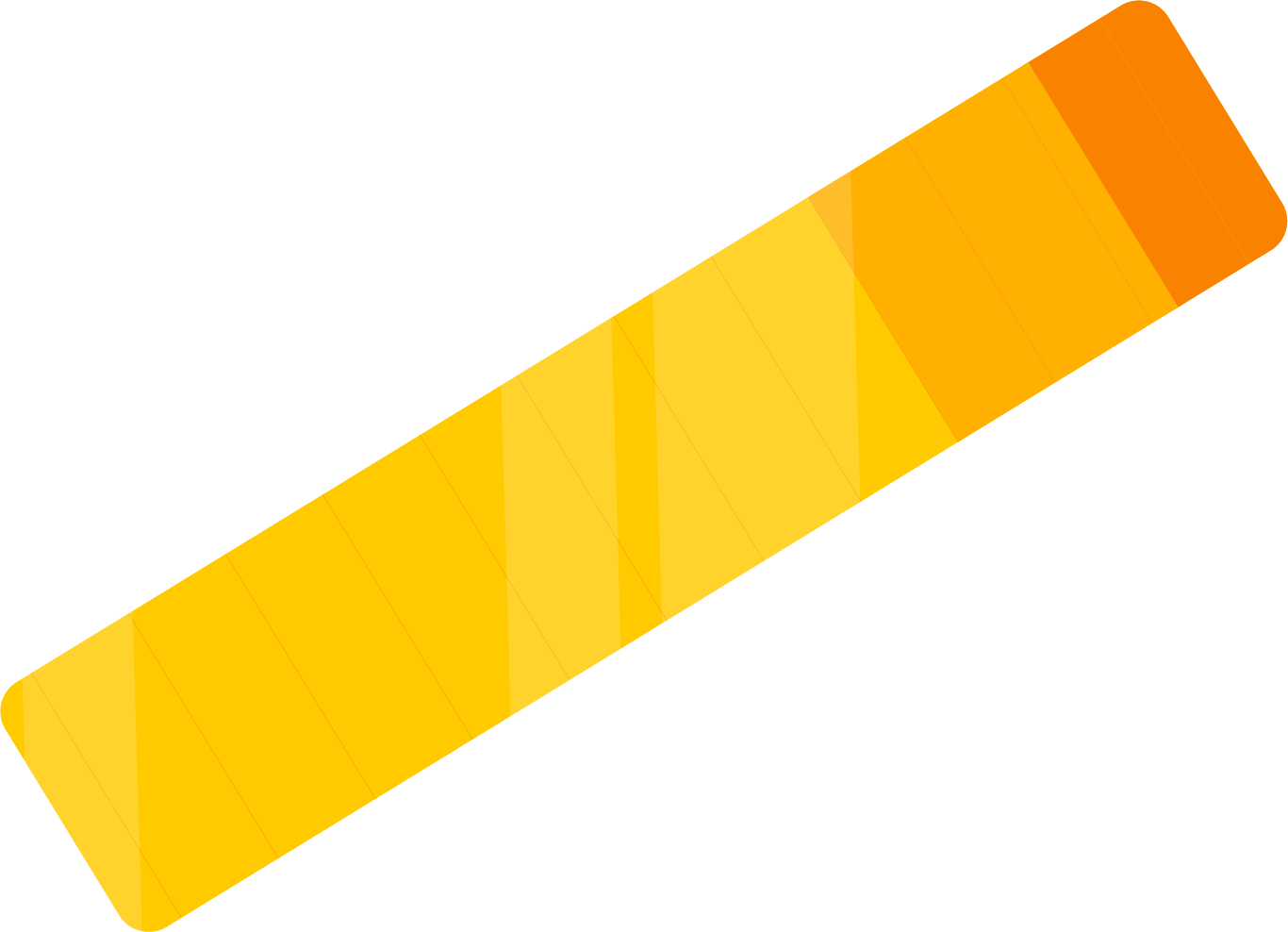 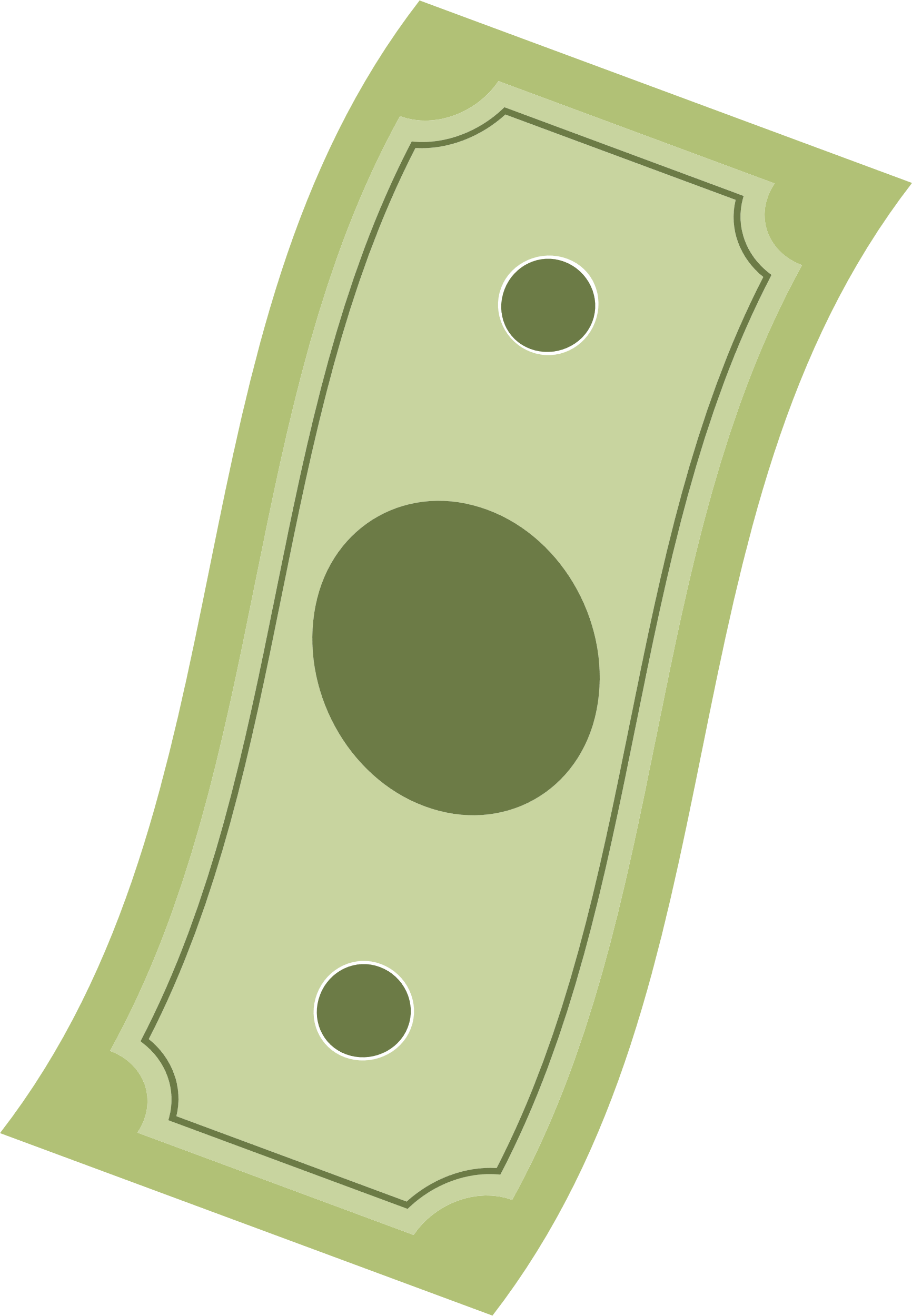 E-FLOW
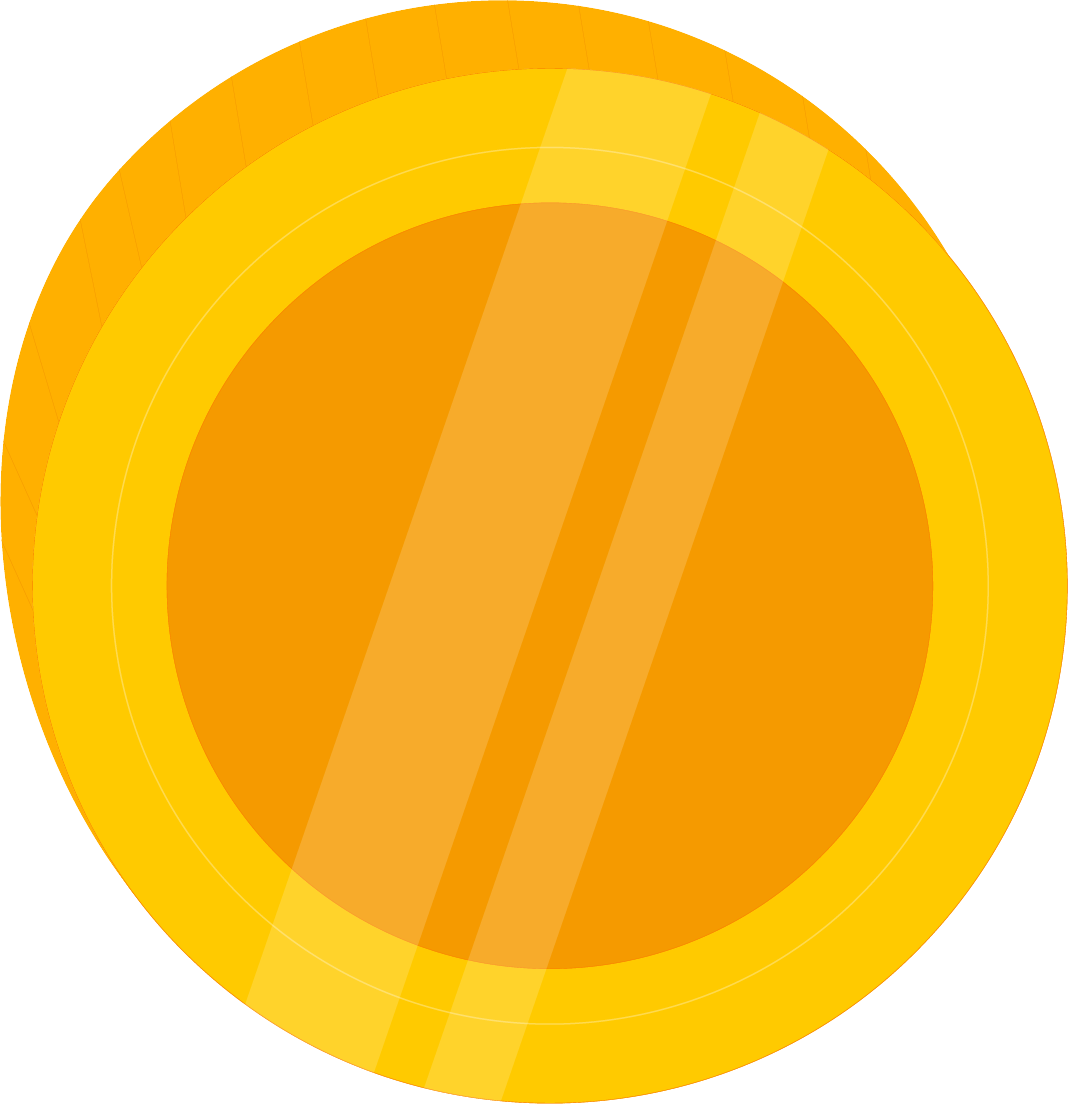 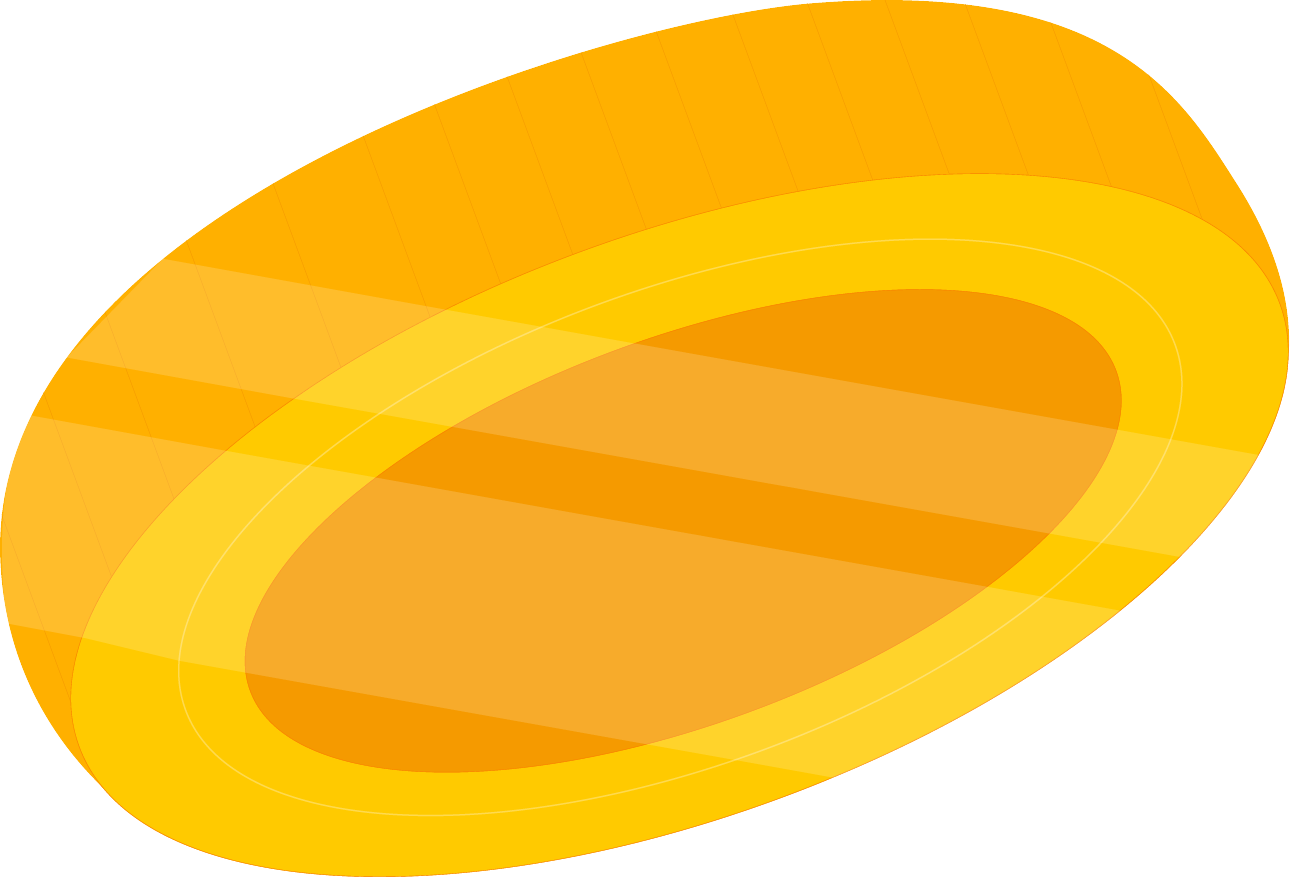 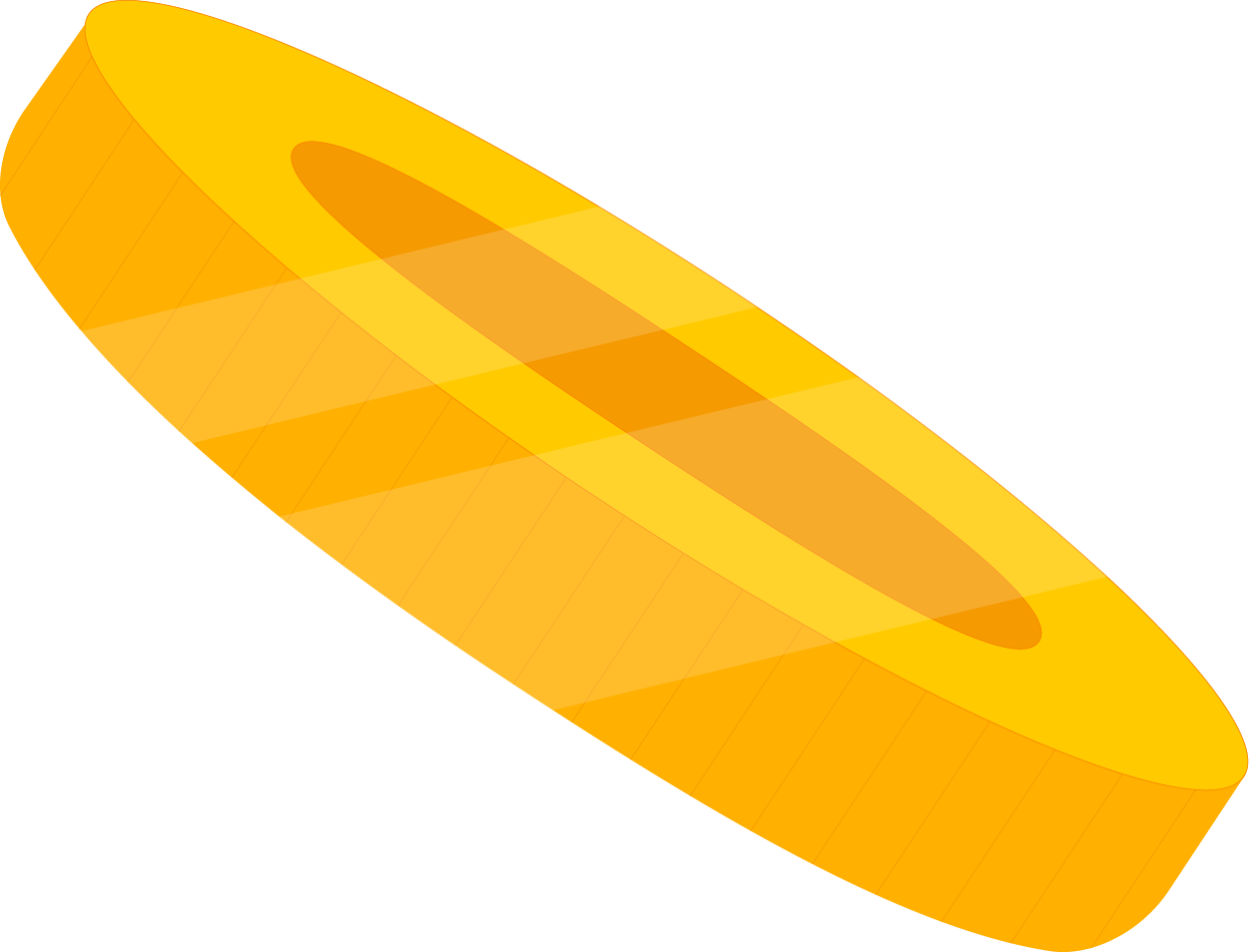 ПРЕДСТАВЛЯЮТ
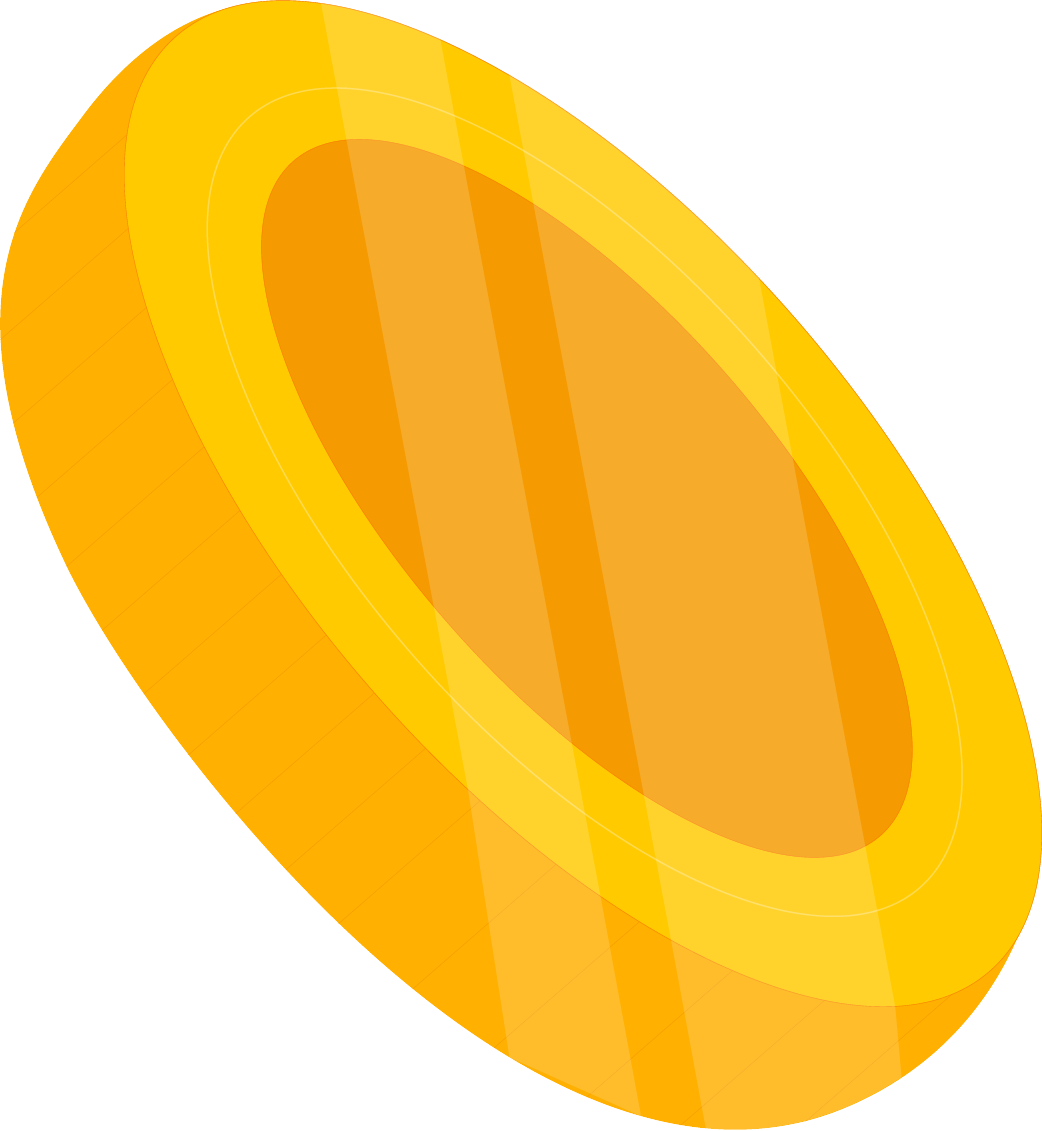 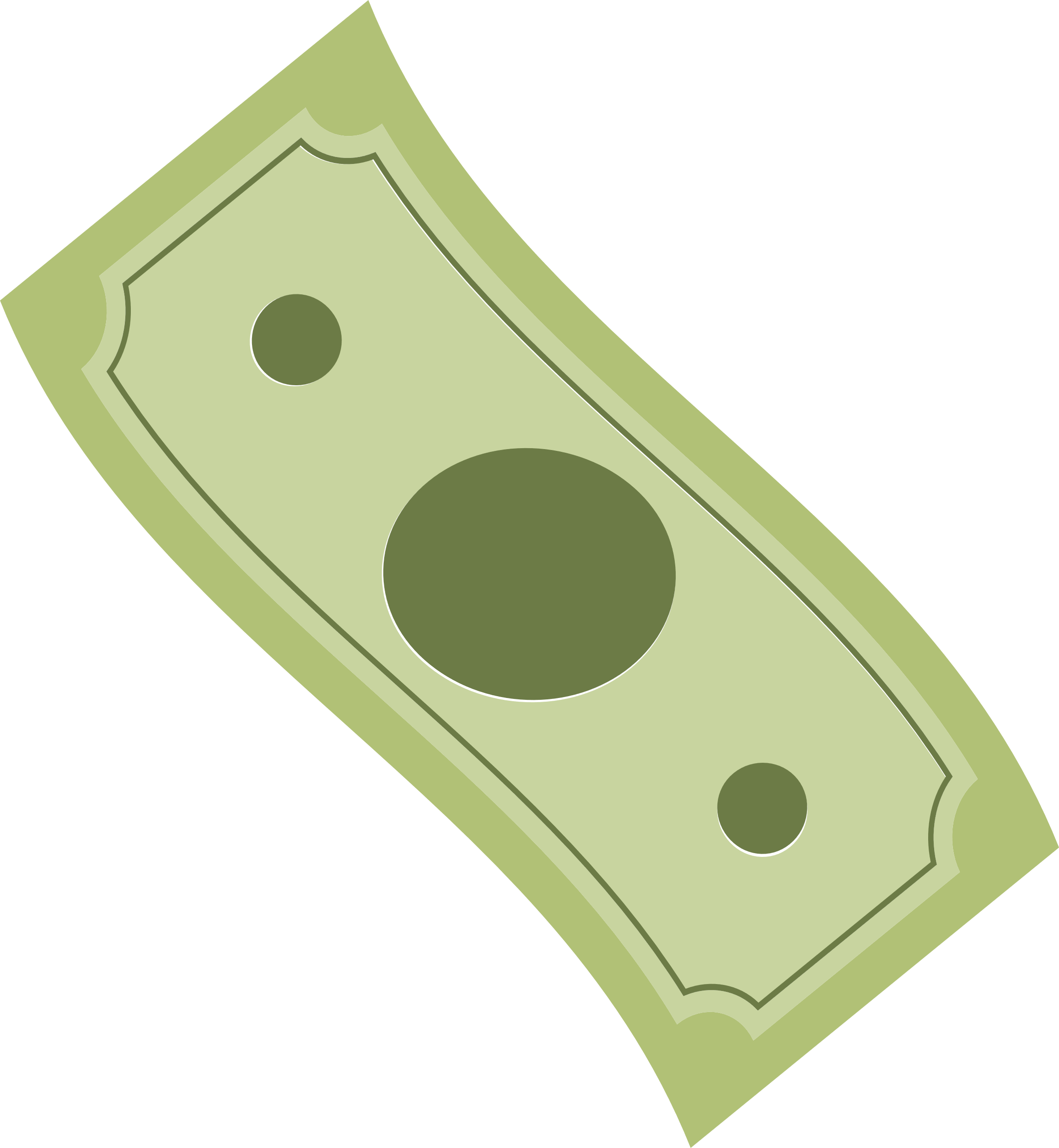 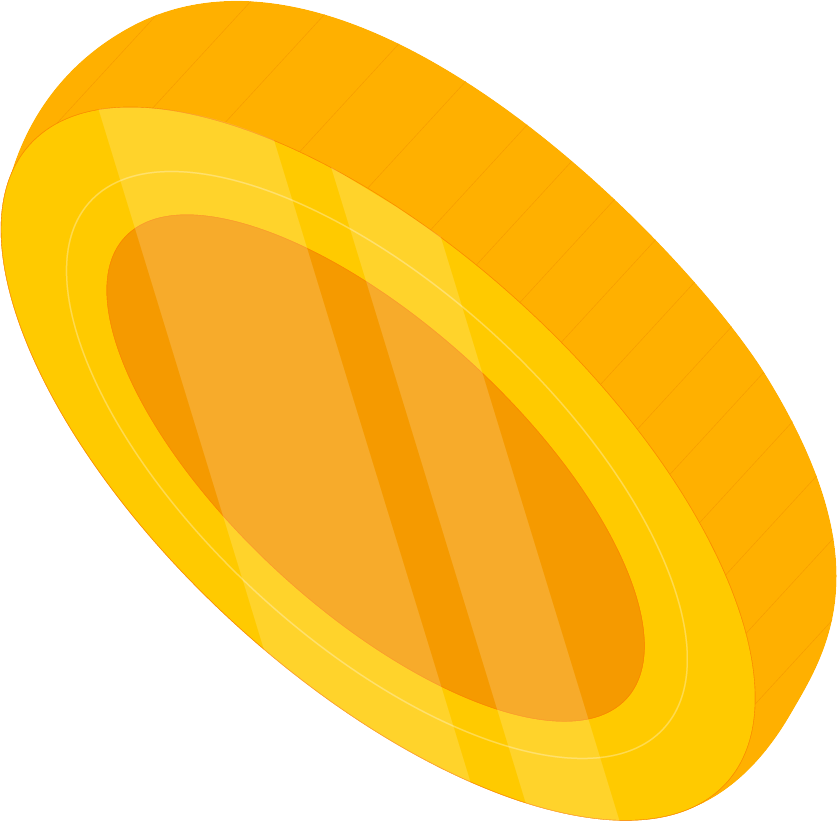 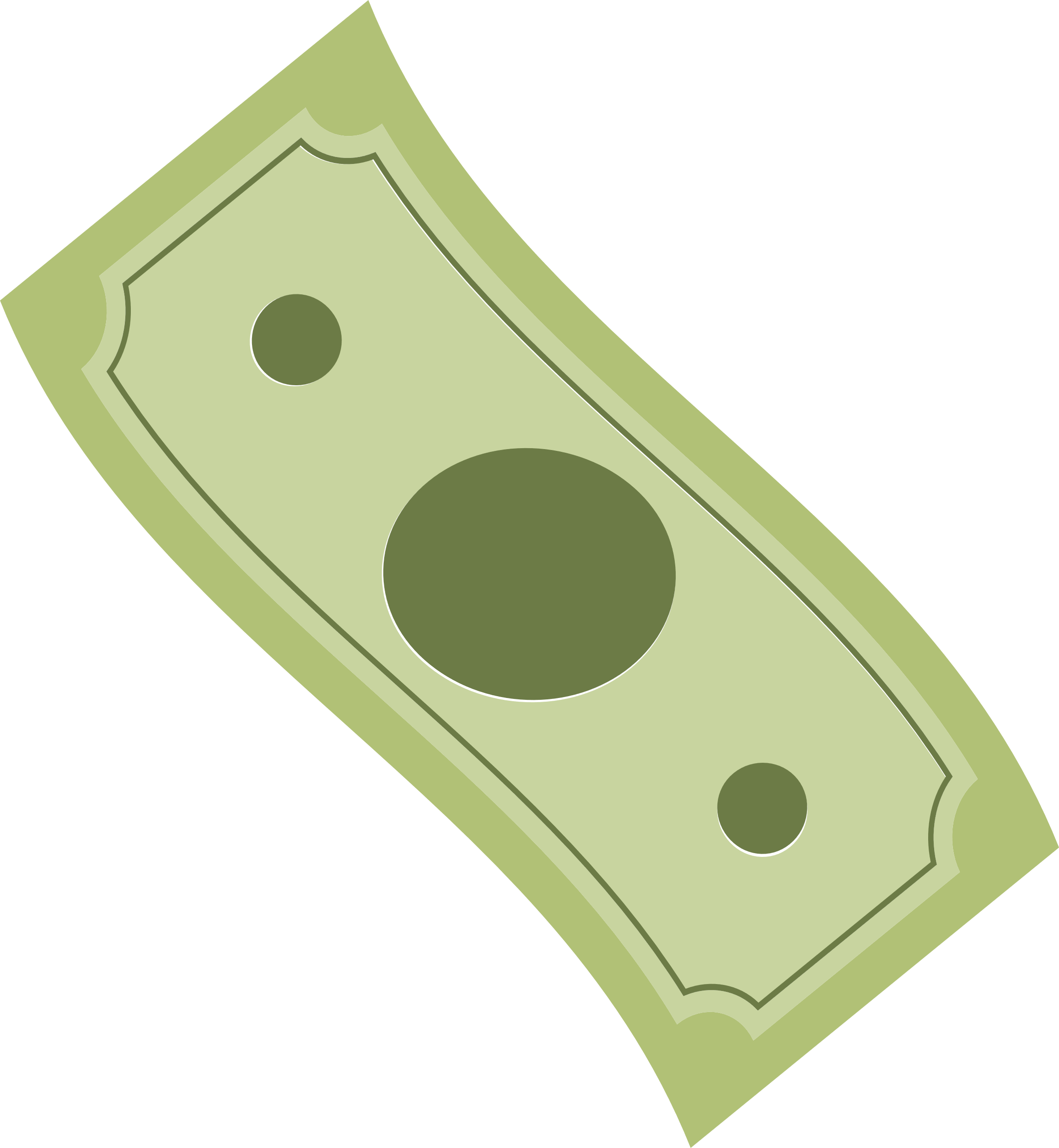 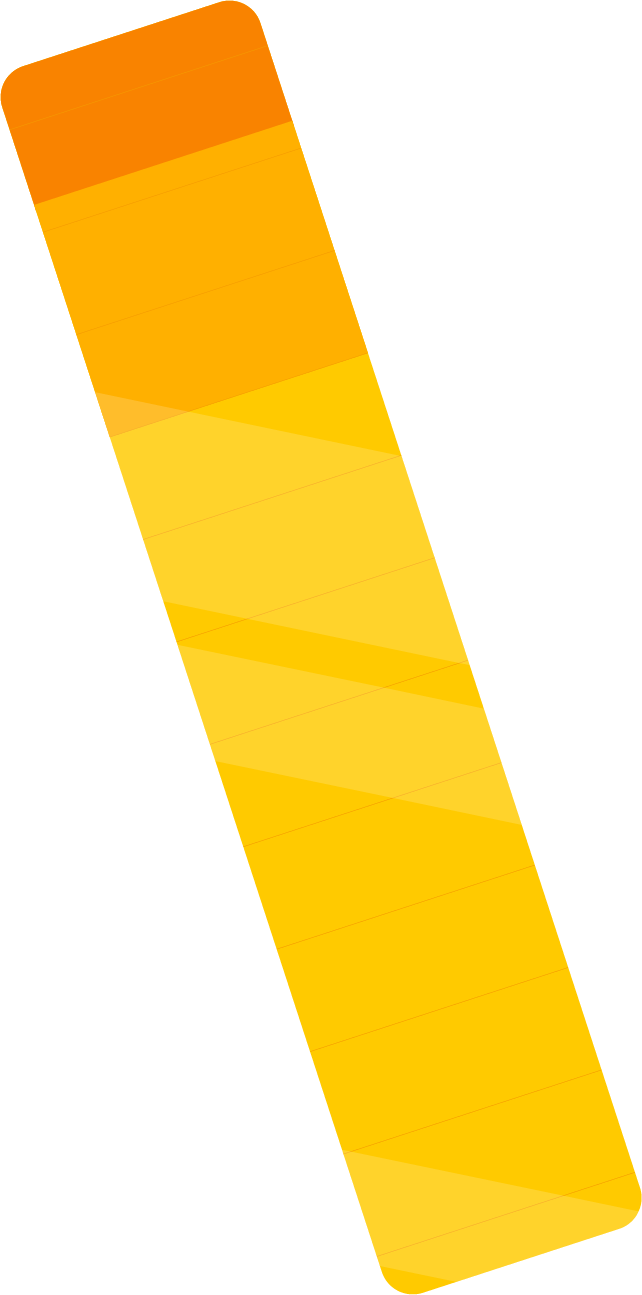 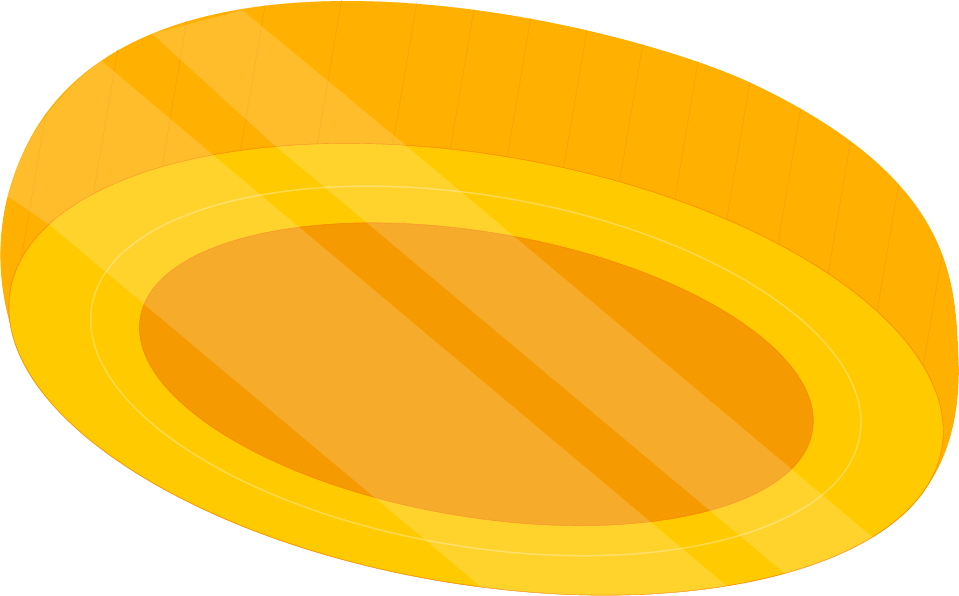 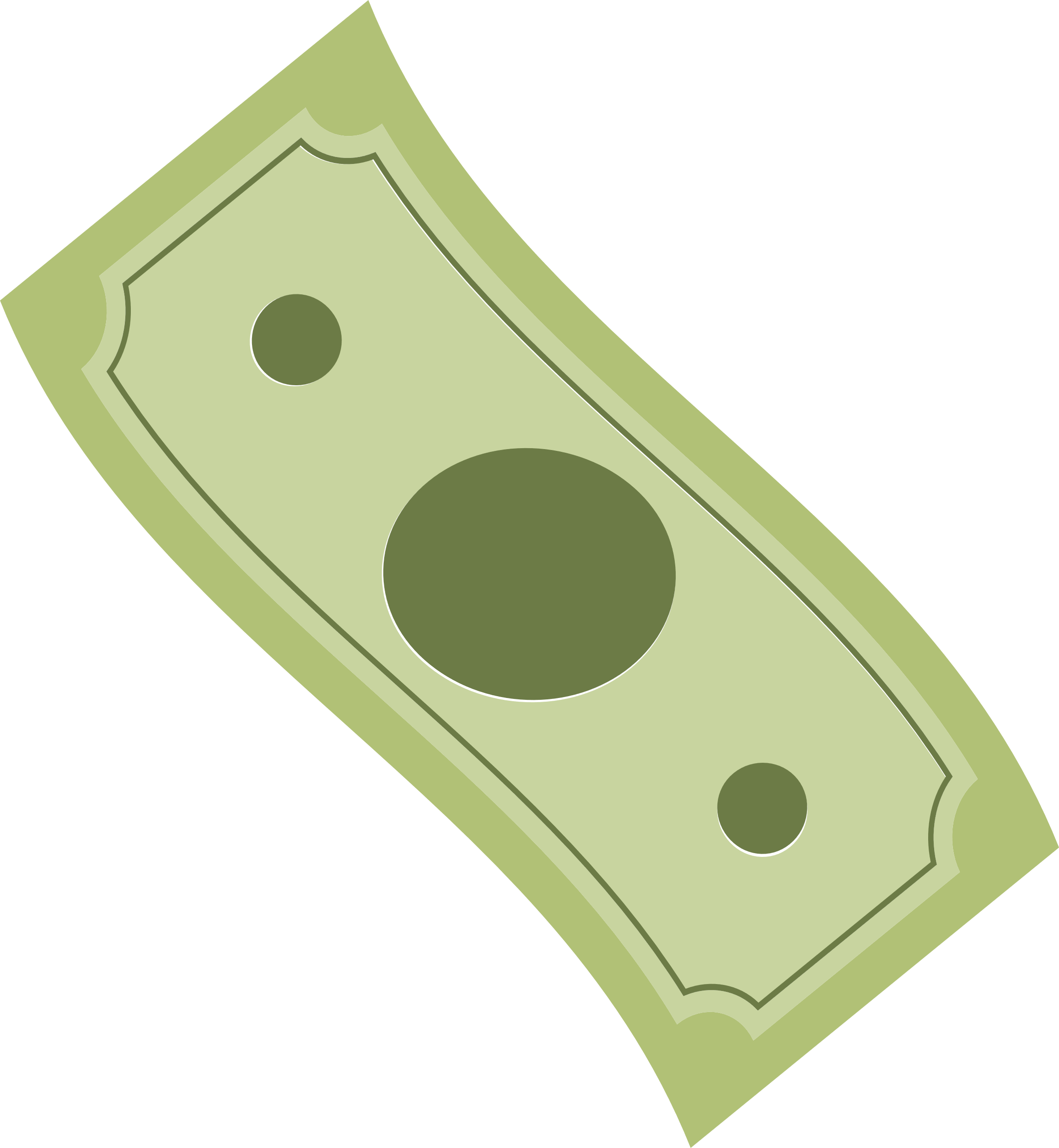 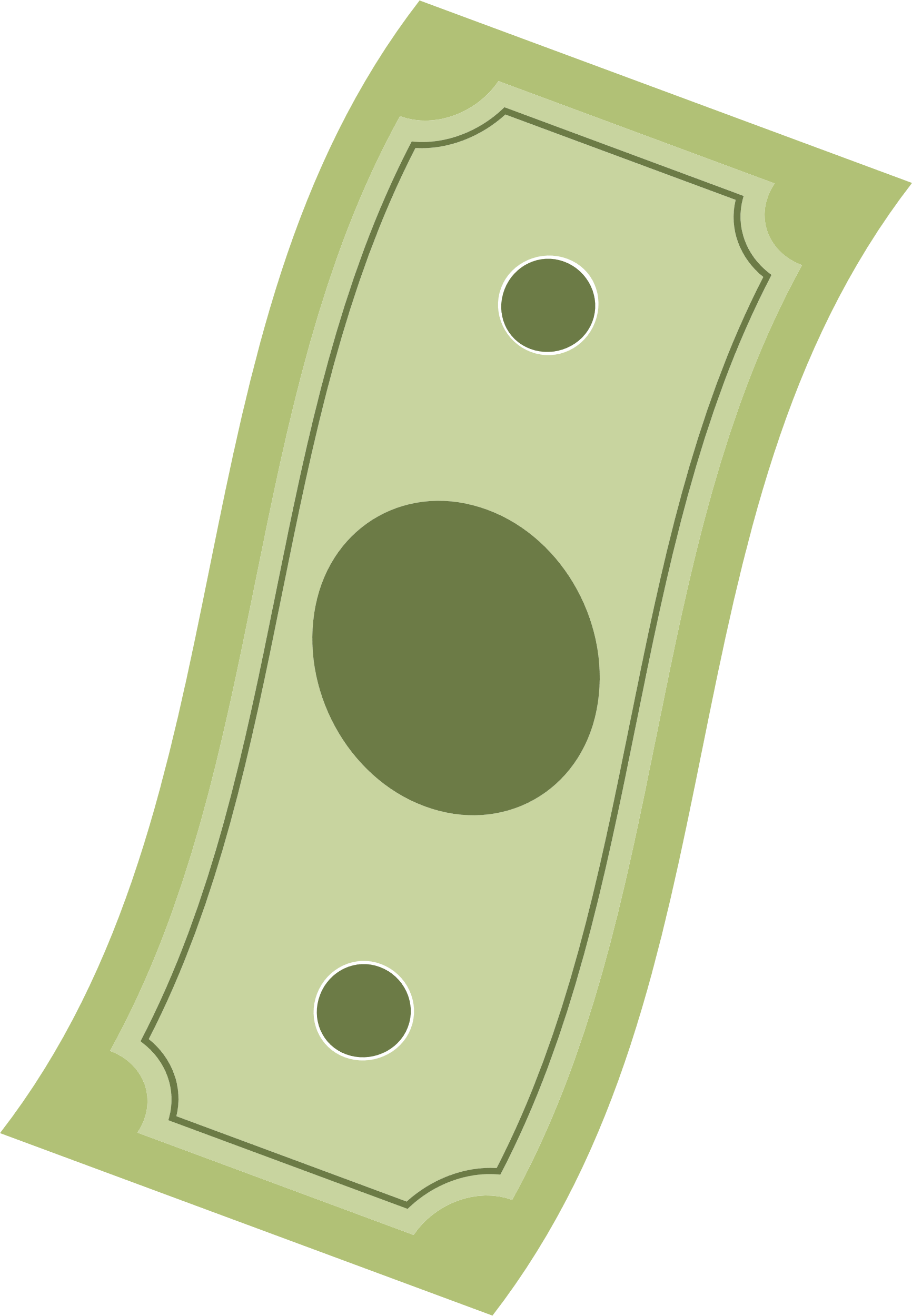 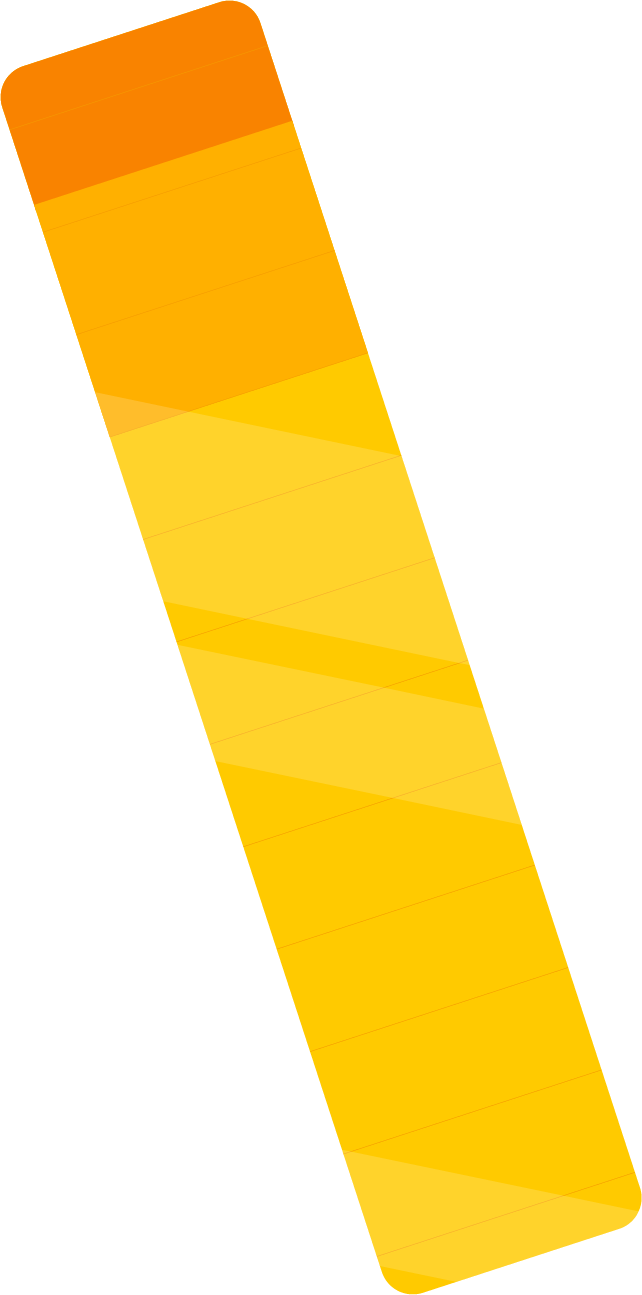 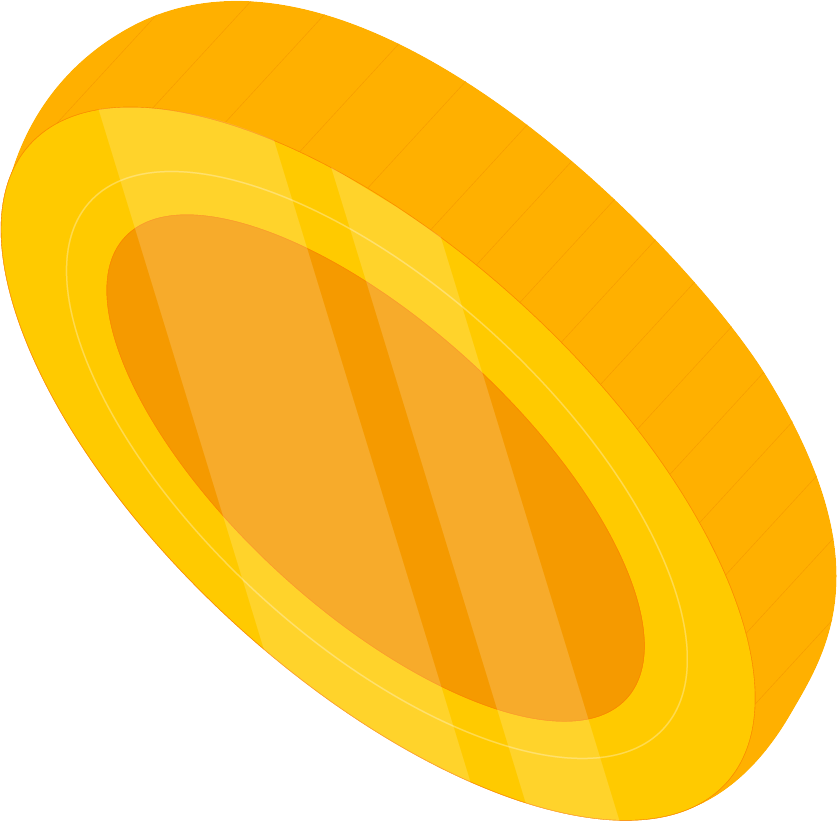 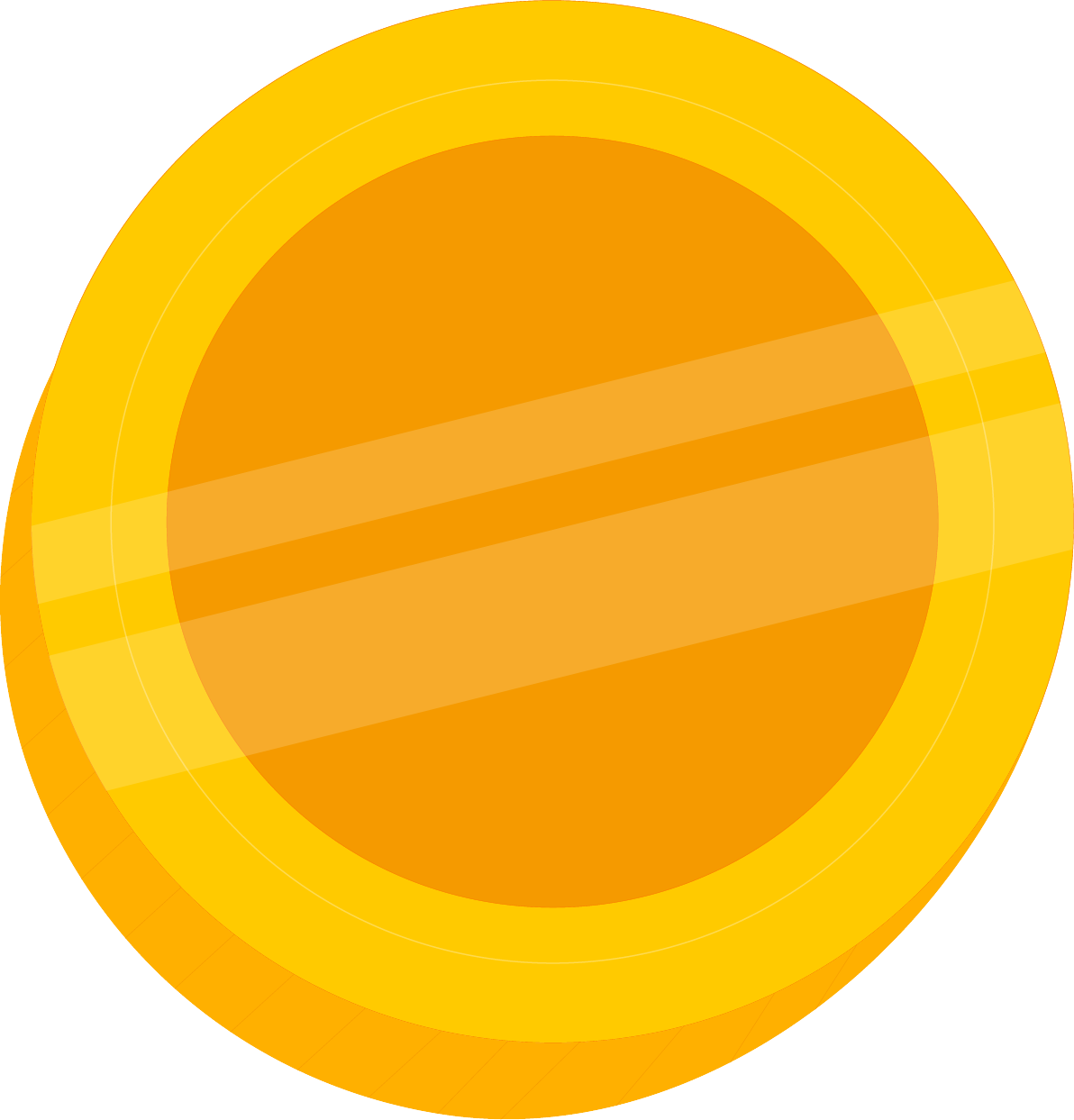 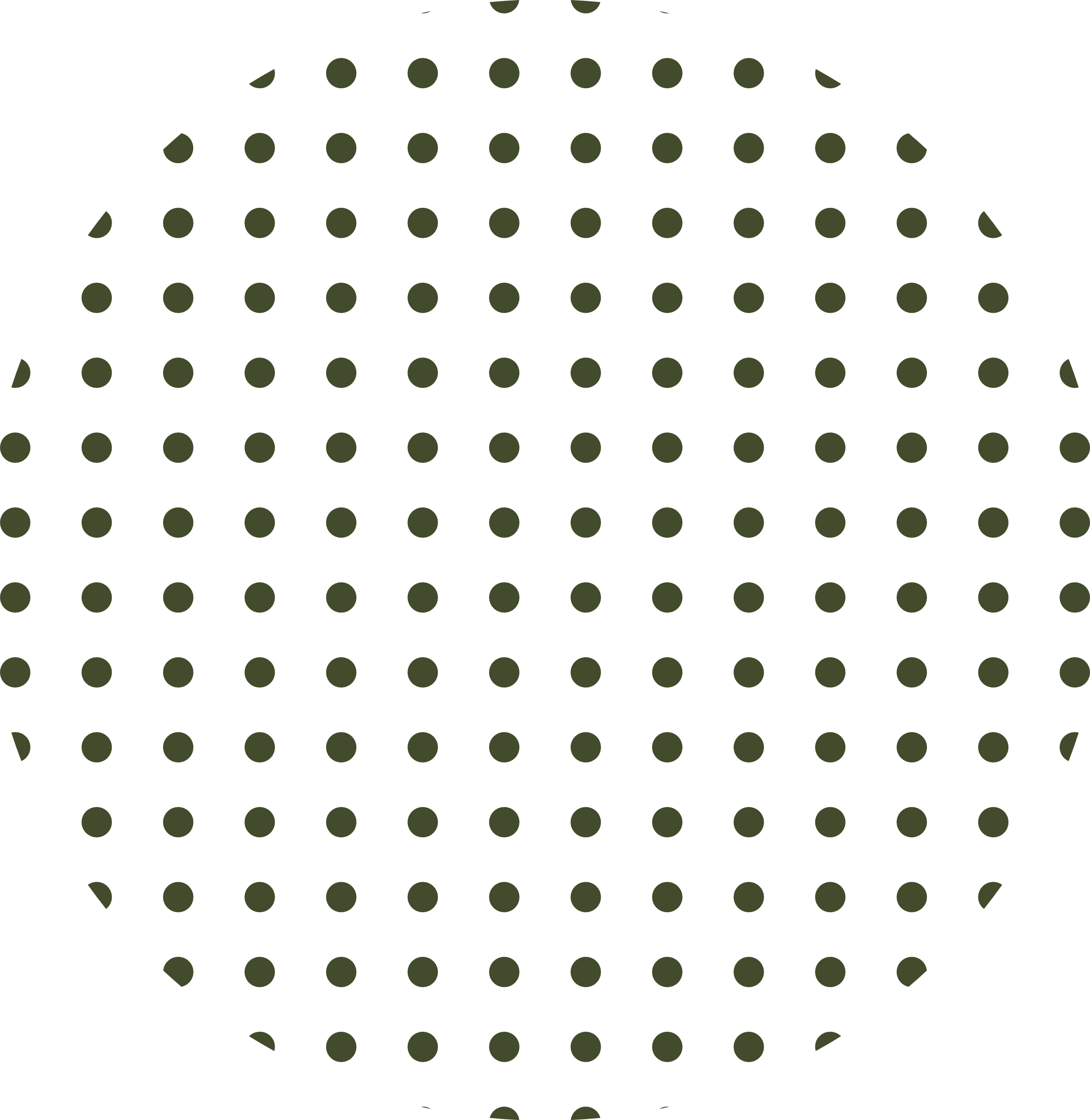 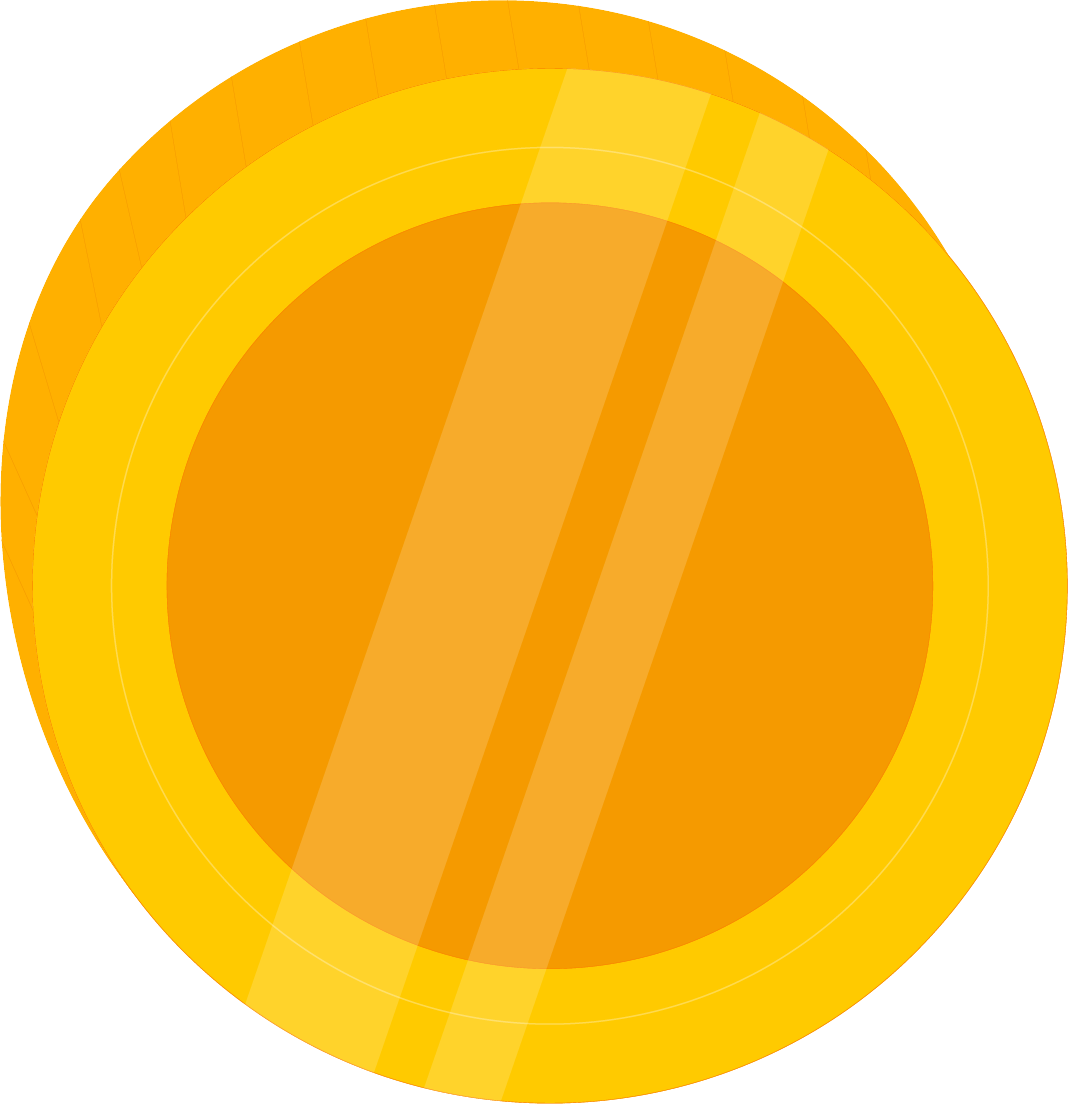 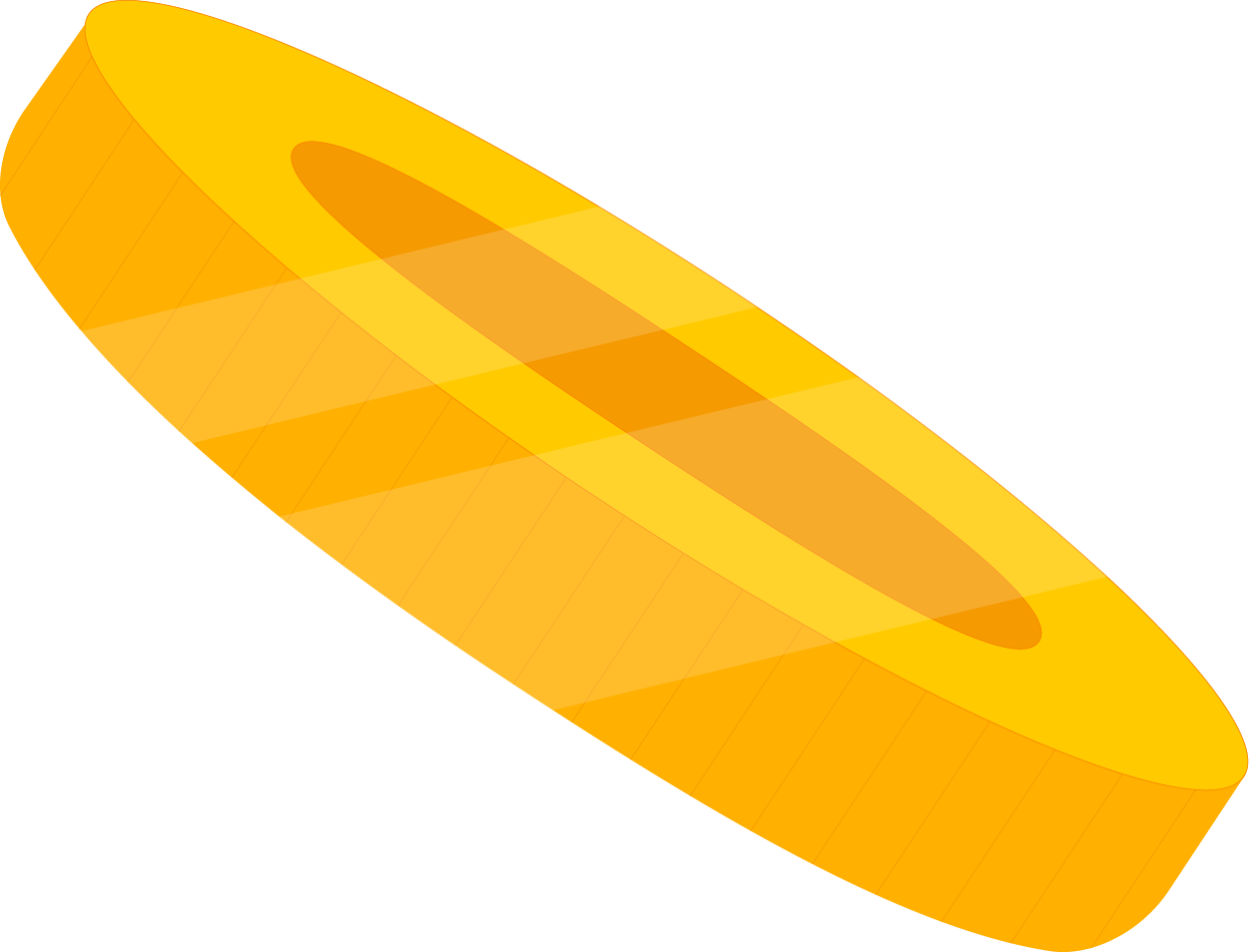 БУДУЩЕЕ МИРОВОЙ И РОССИЙСКОЙ ЭКОНОМИКИ К 2100 ГОДУ
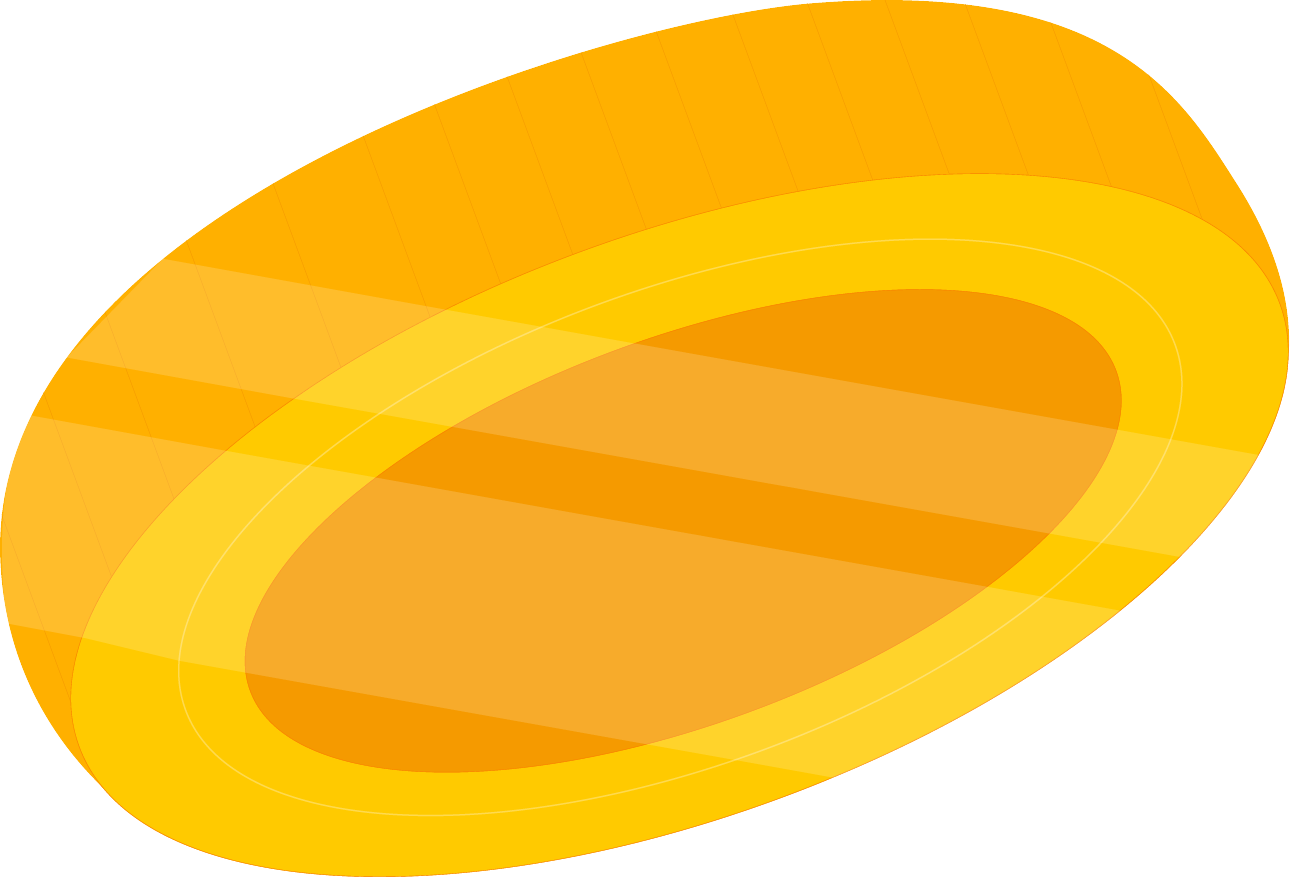 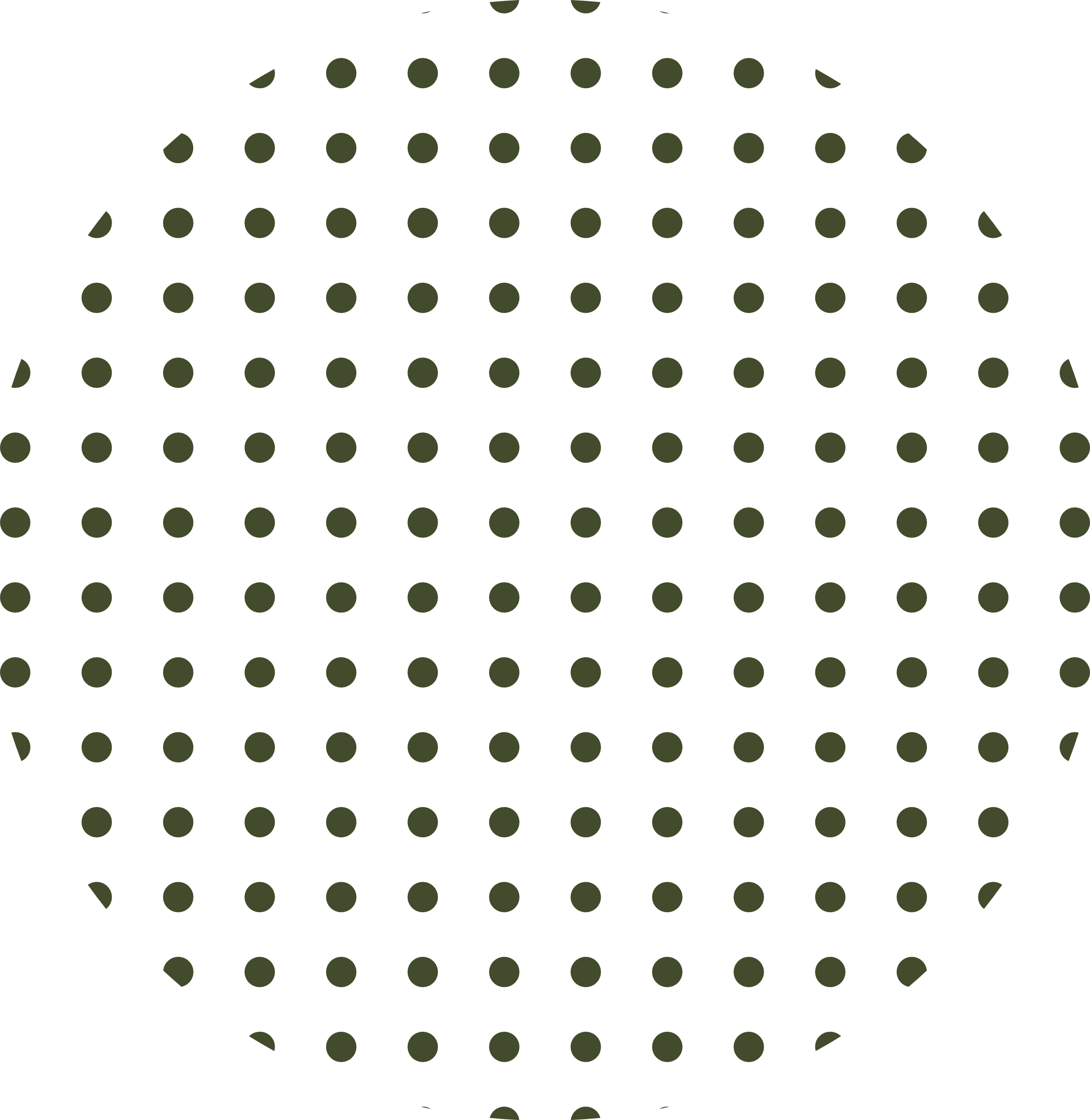 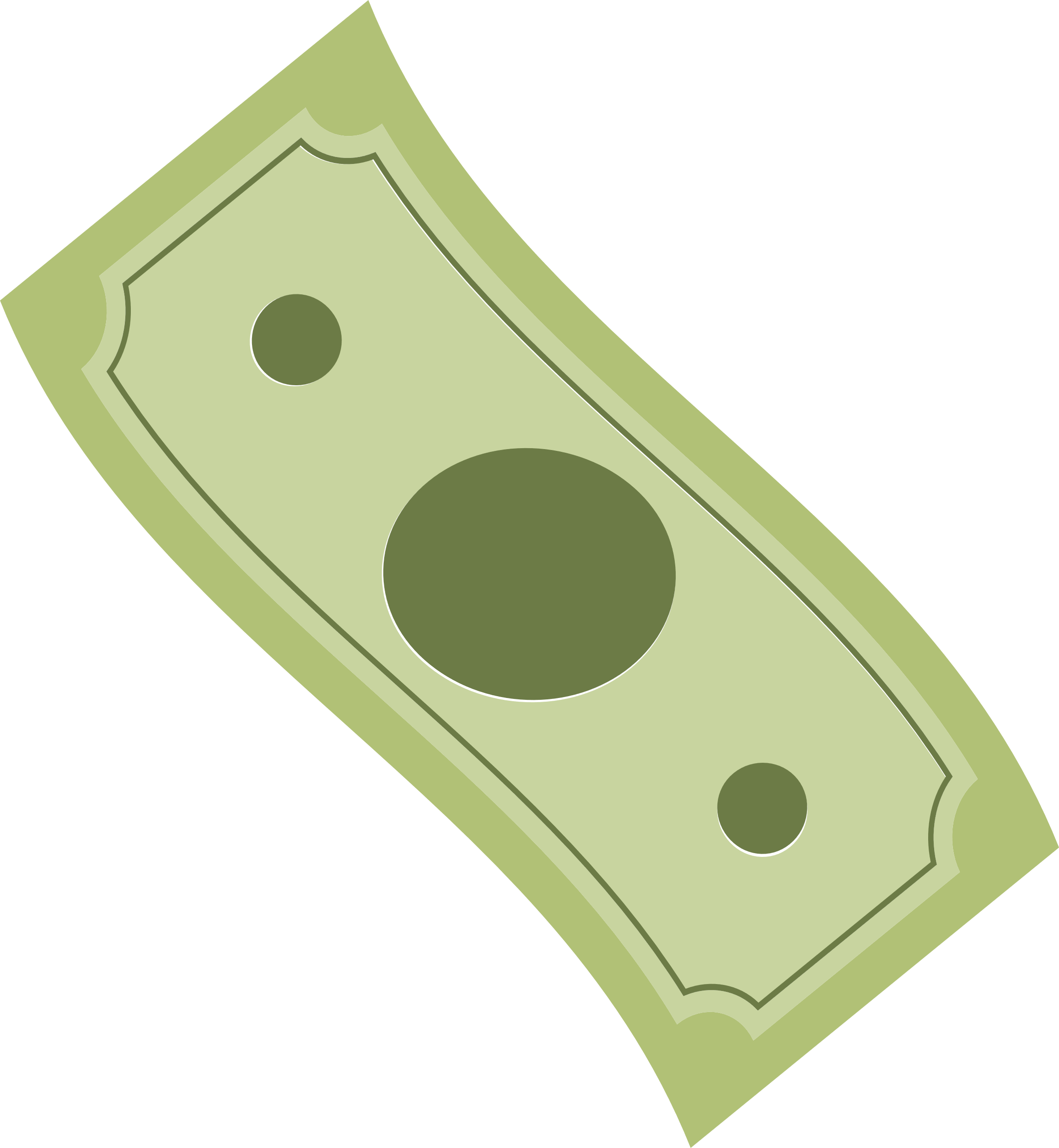 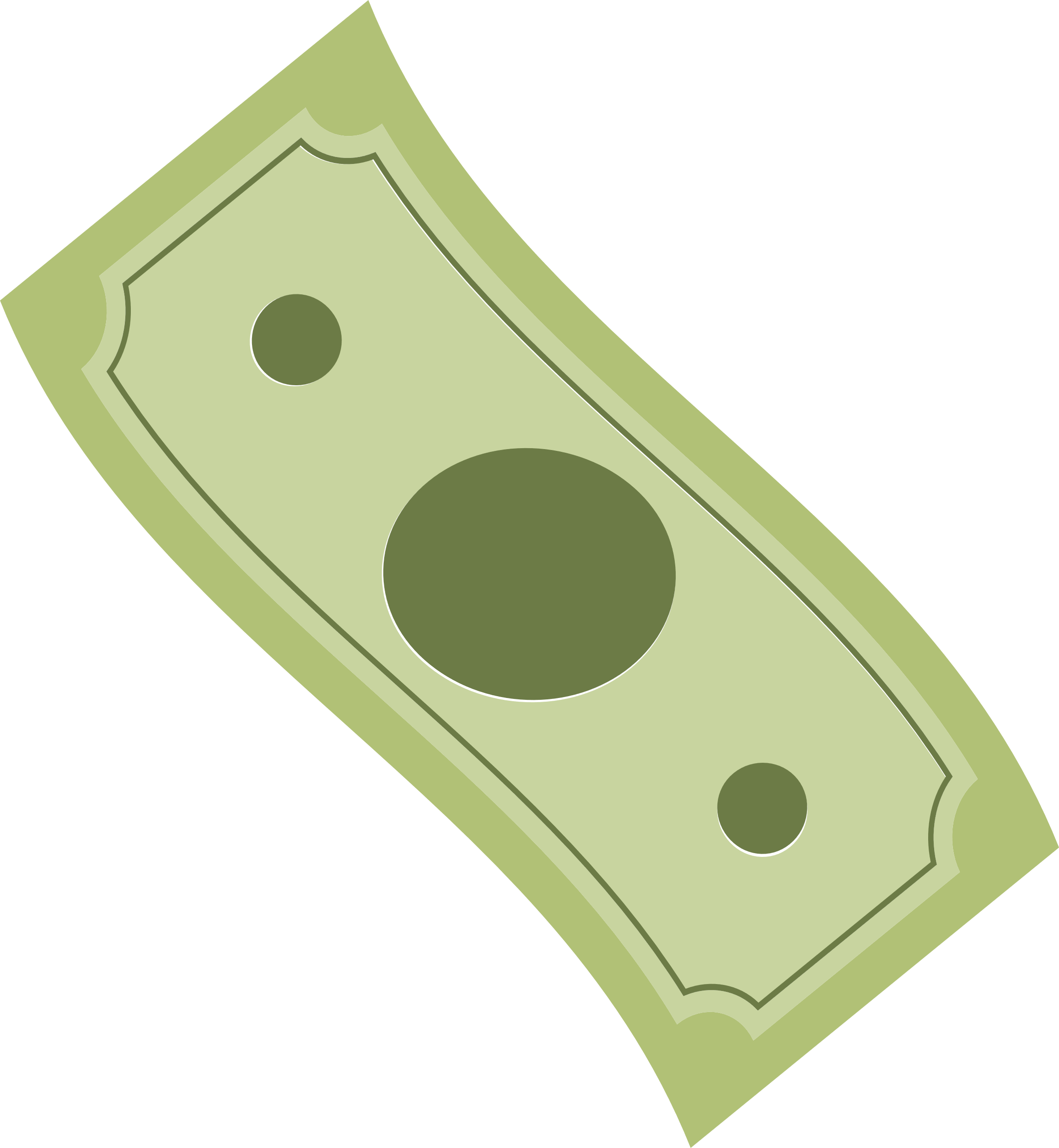 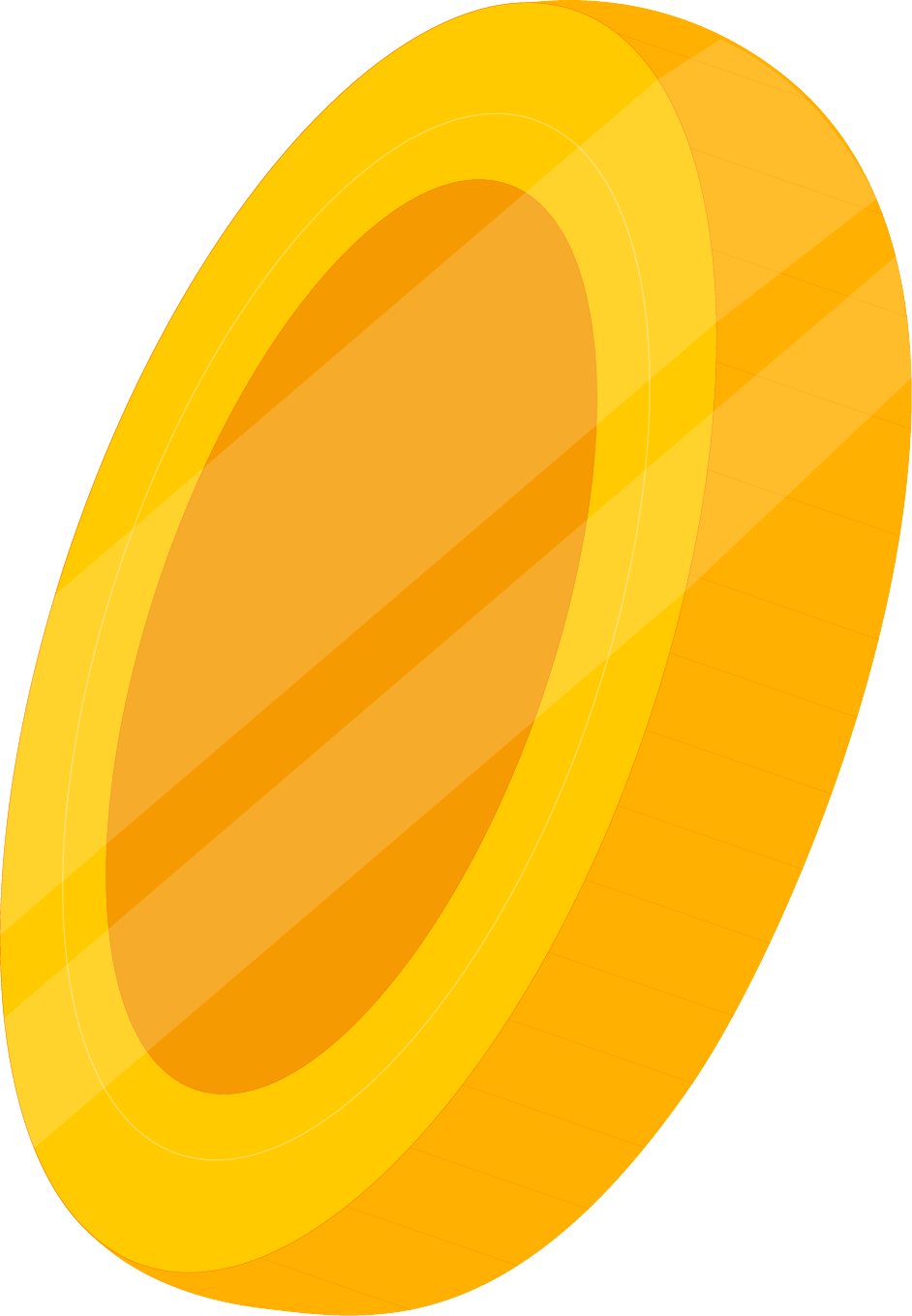 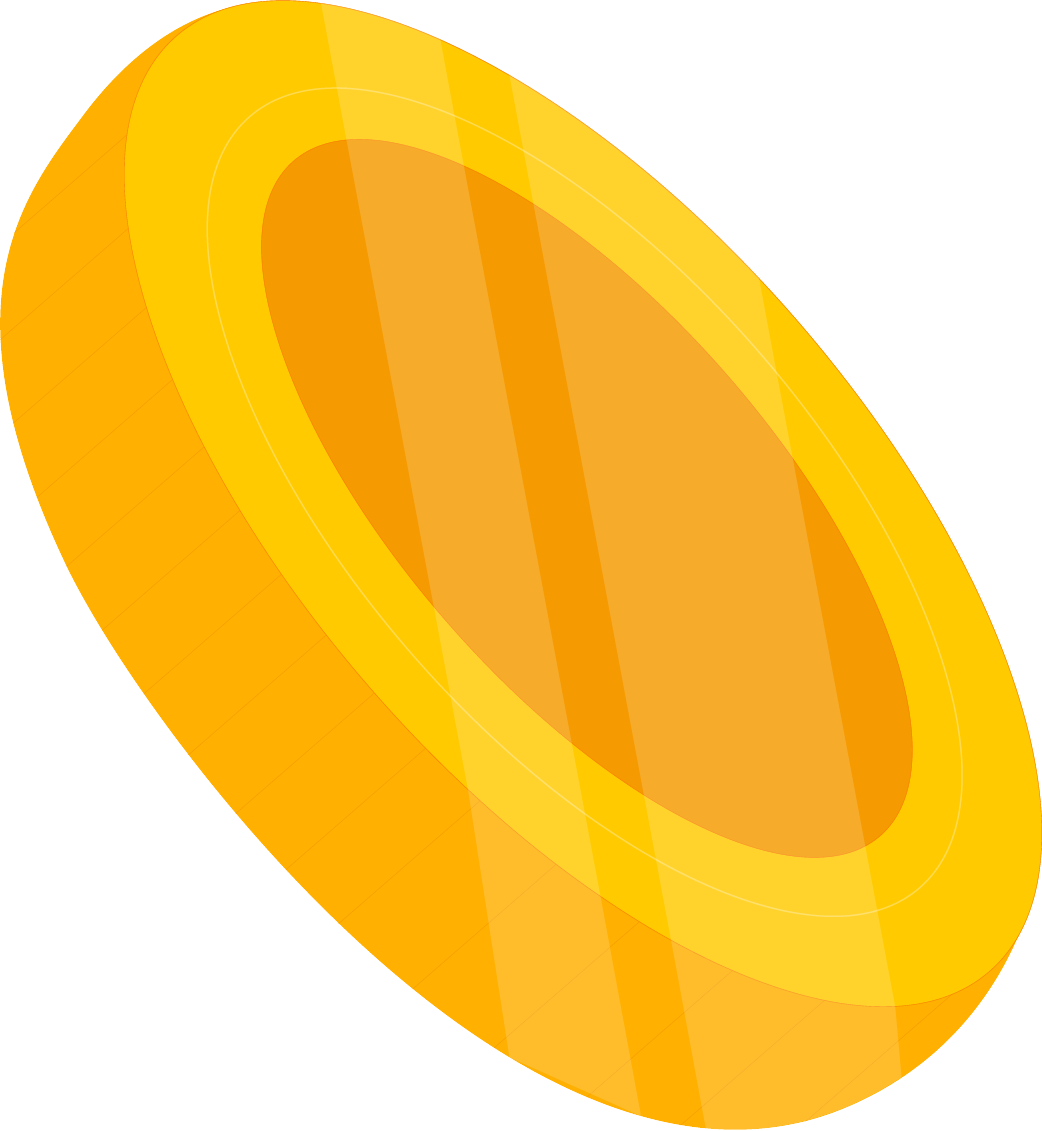 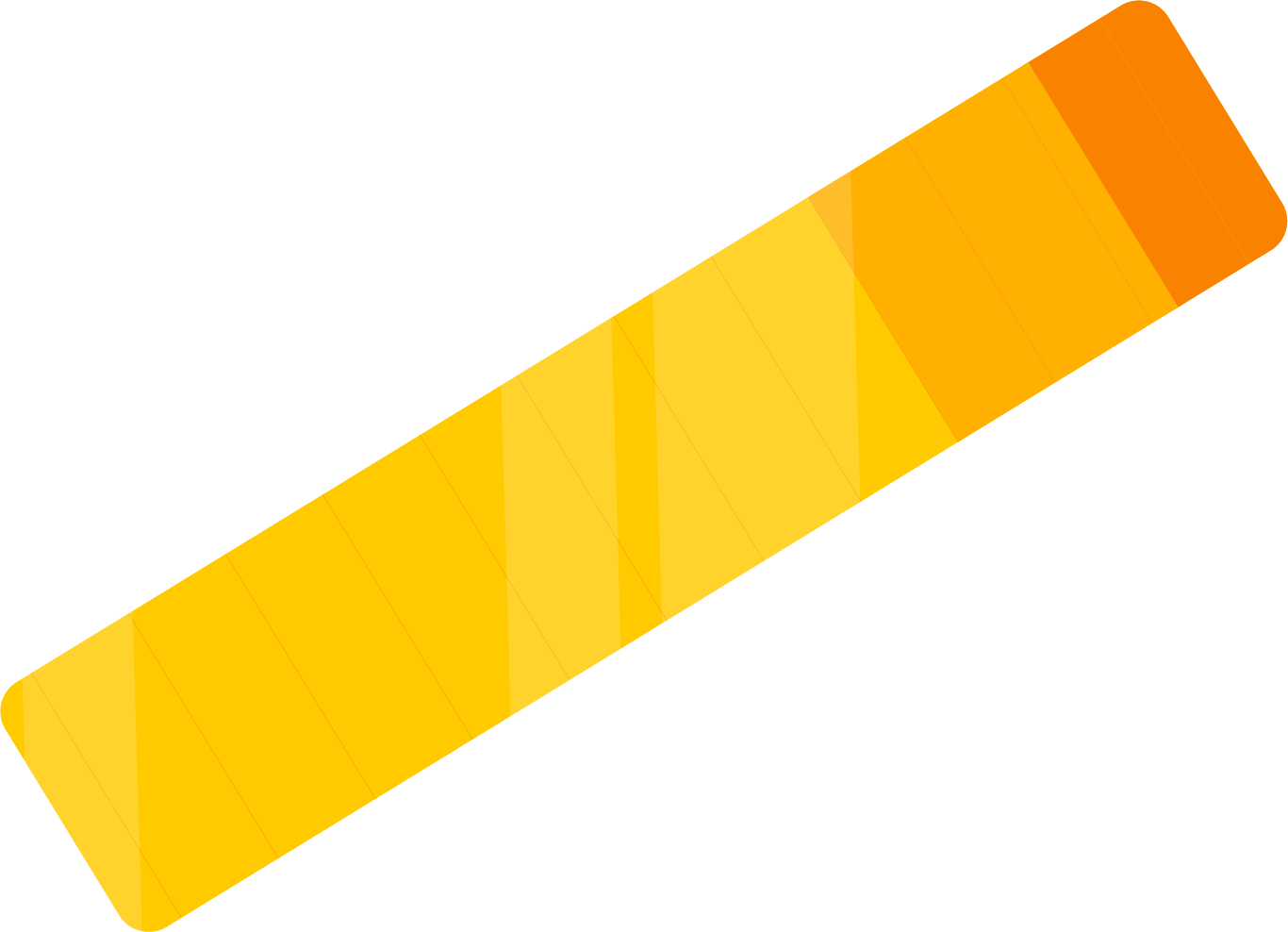 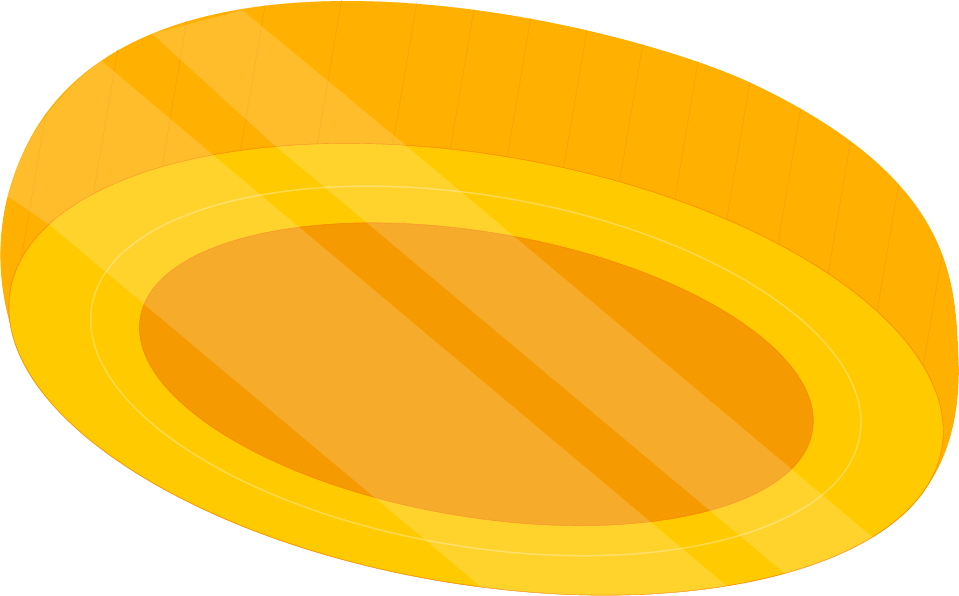 ПРОБЛЕМАТИКА БУДУЩЕГО В МИРОВОЙ ЭКОНОМИКЕ
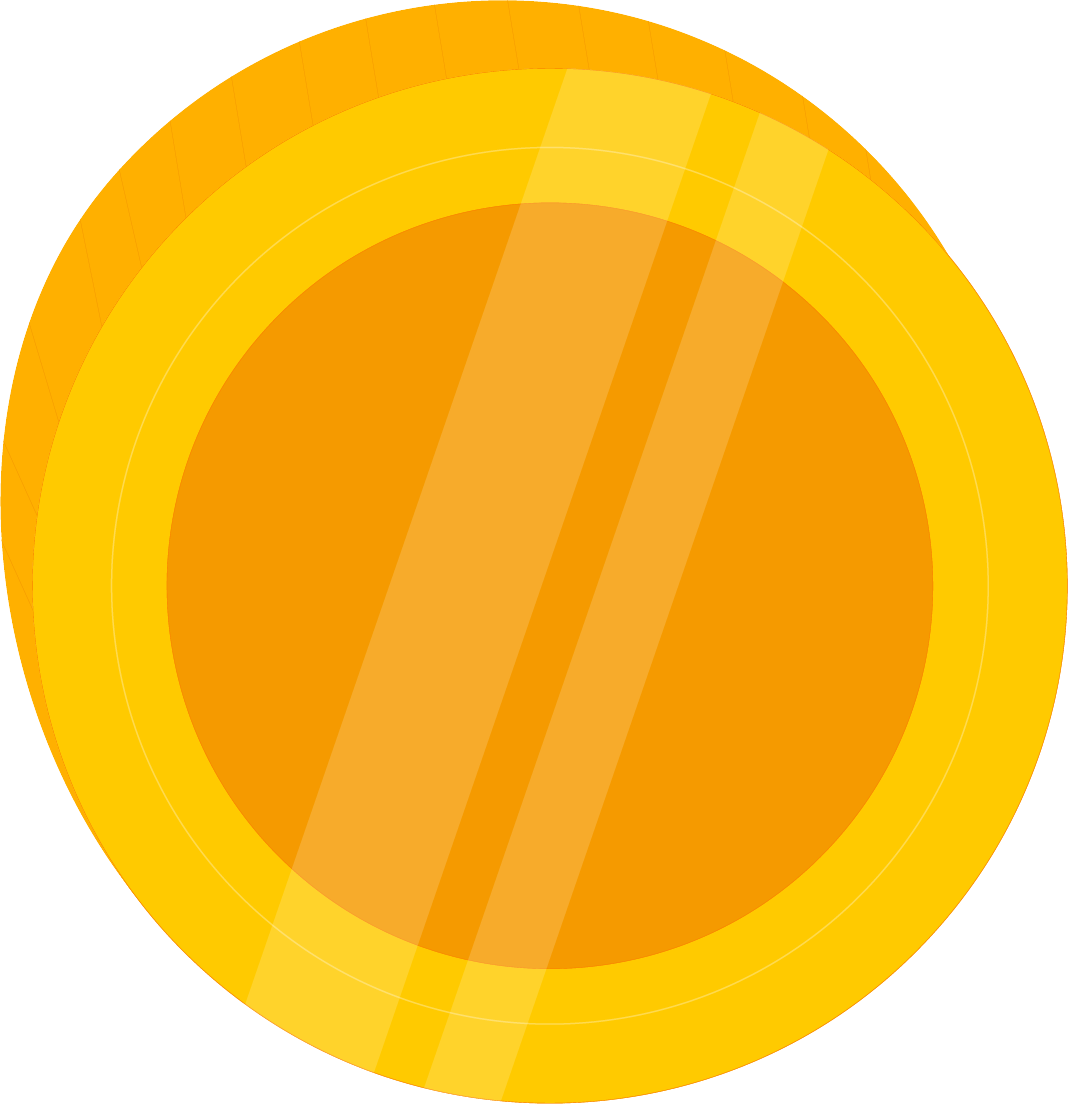 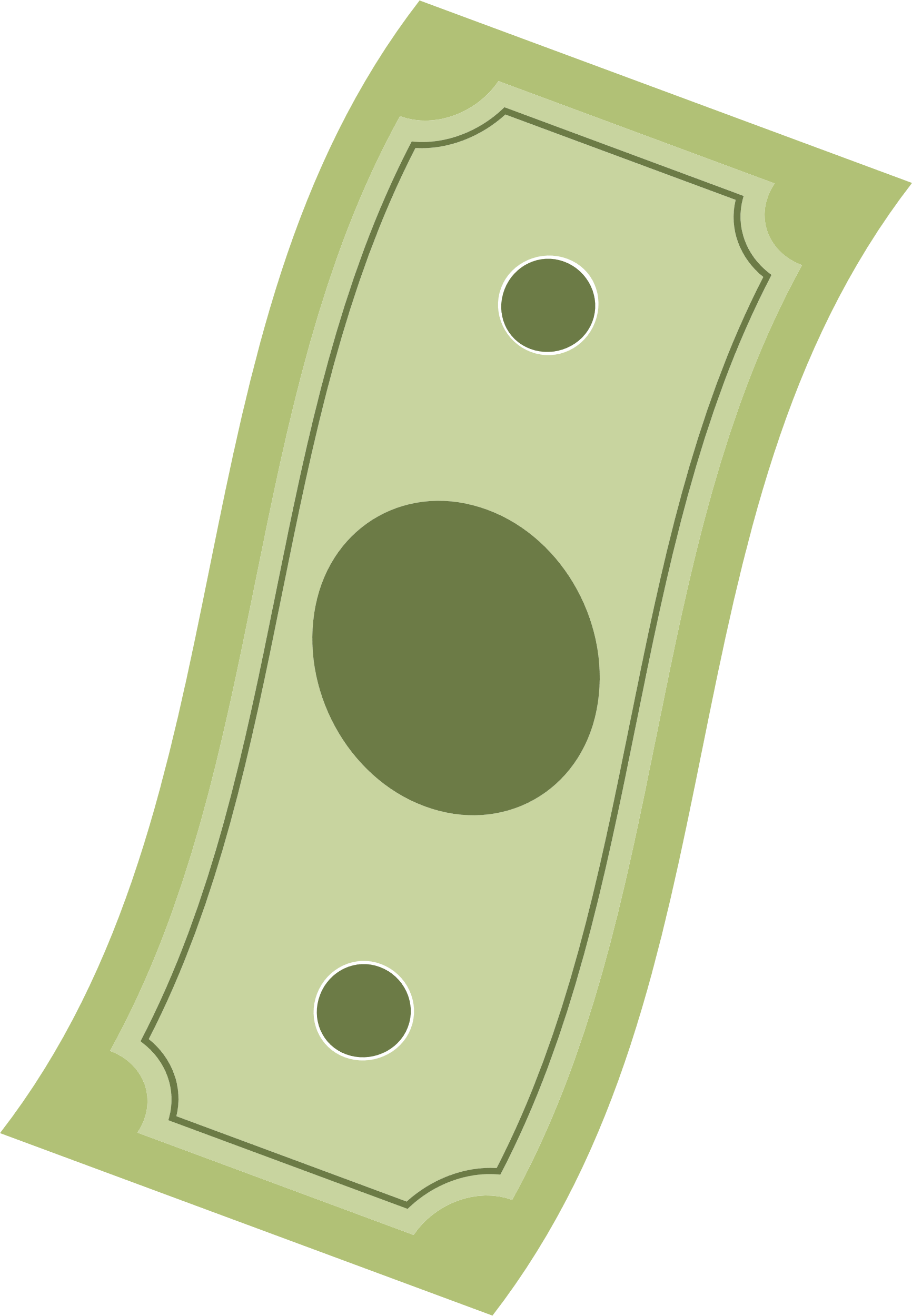 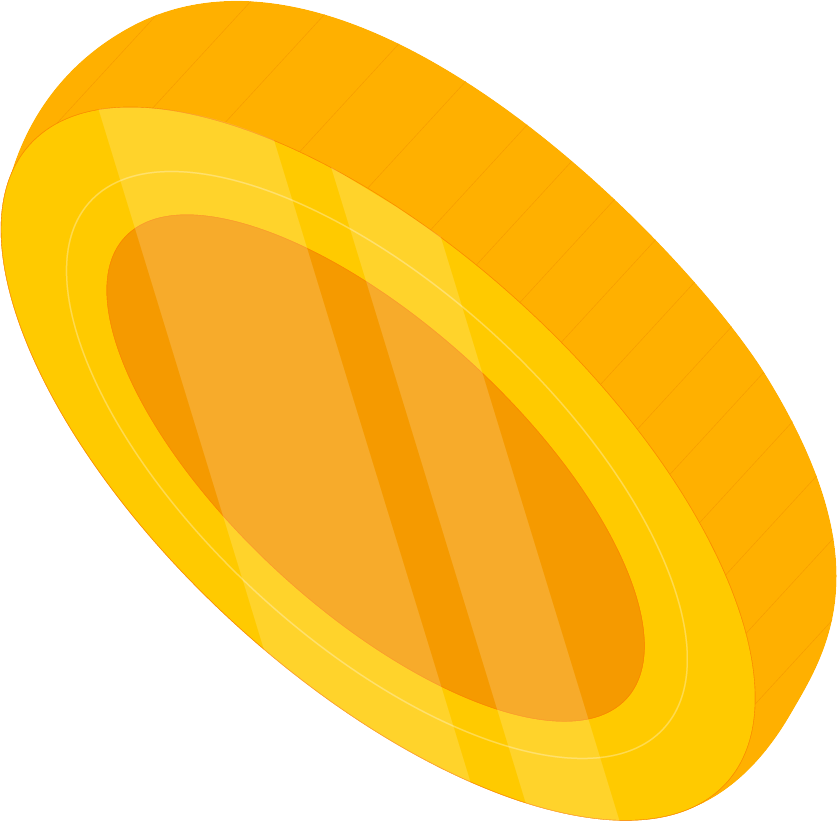 Эволюция профессий
Необходимость быстрой адаптации
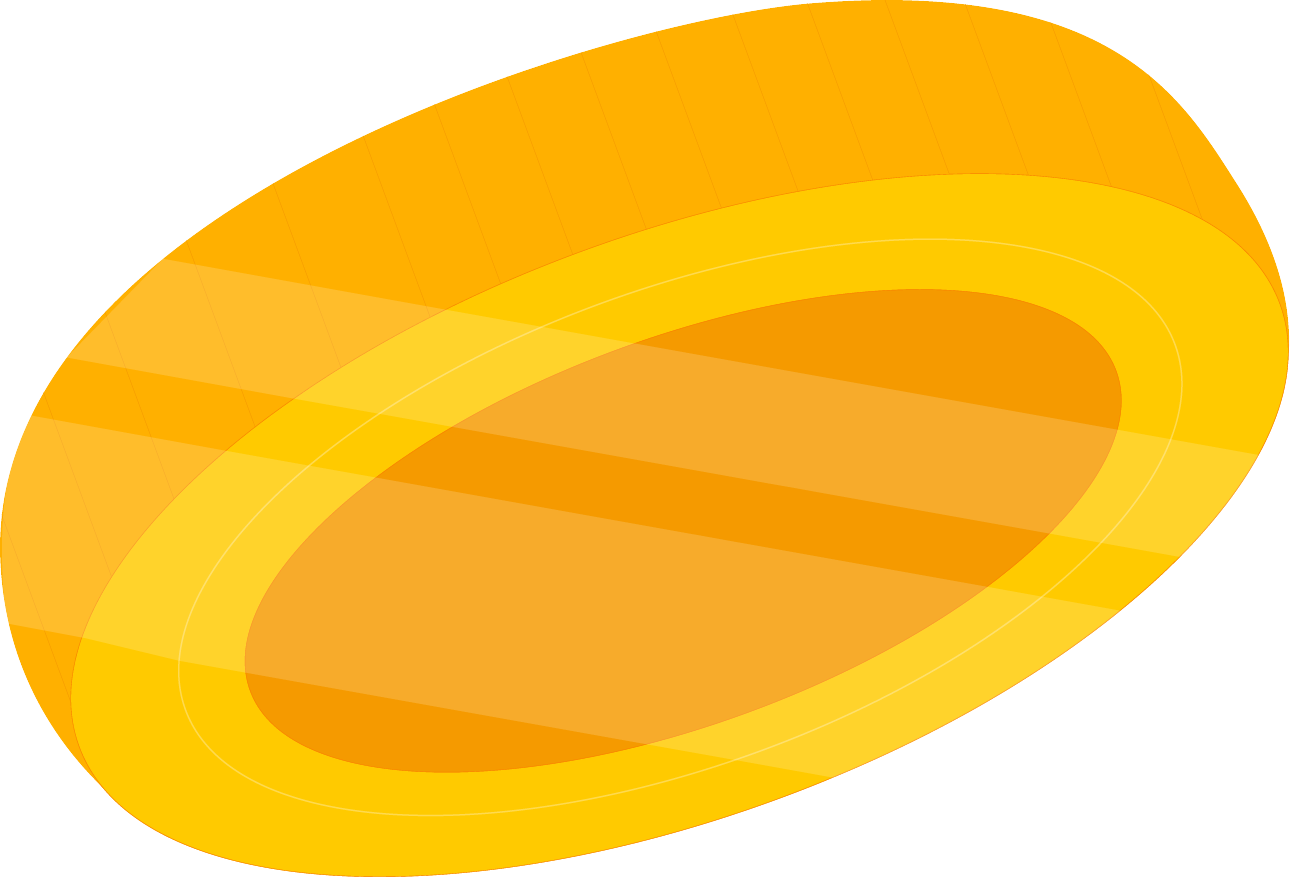 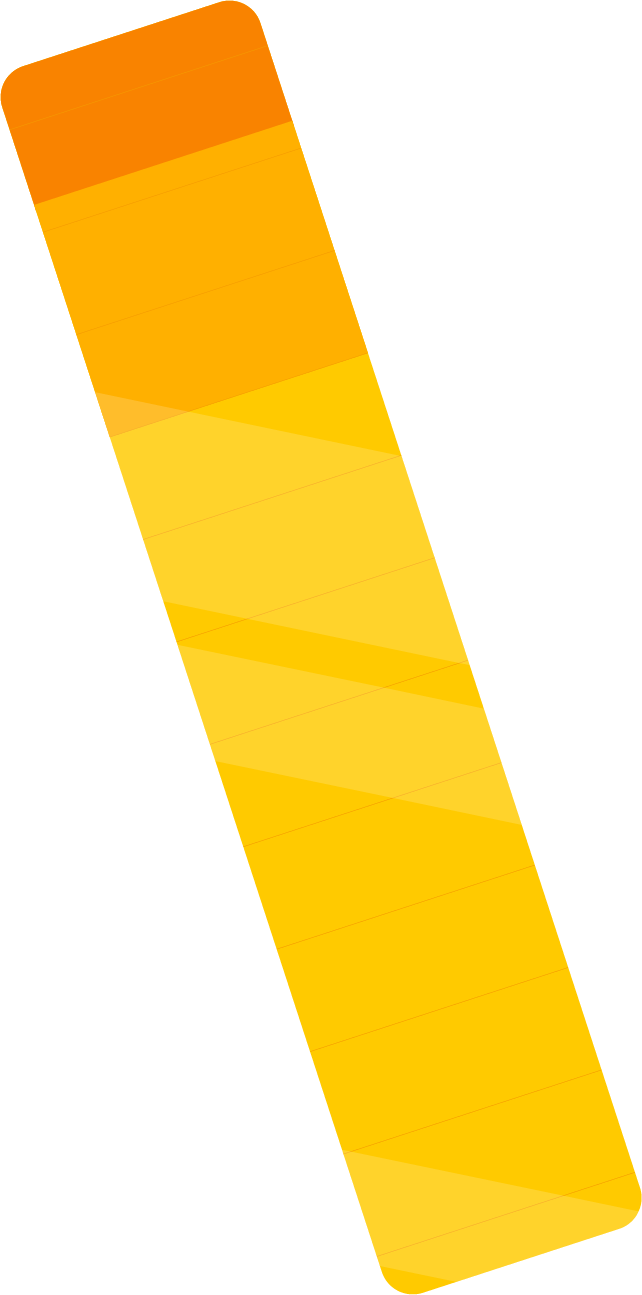 Доминирование транснациональных компаний
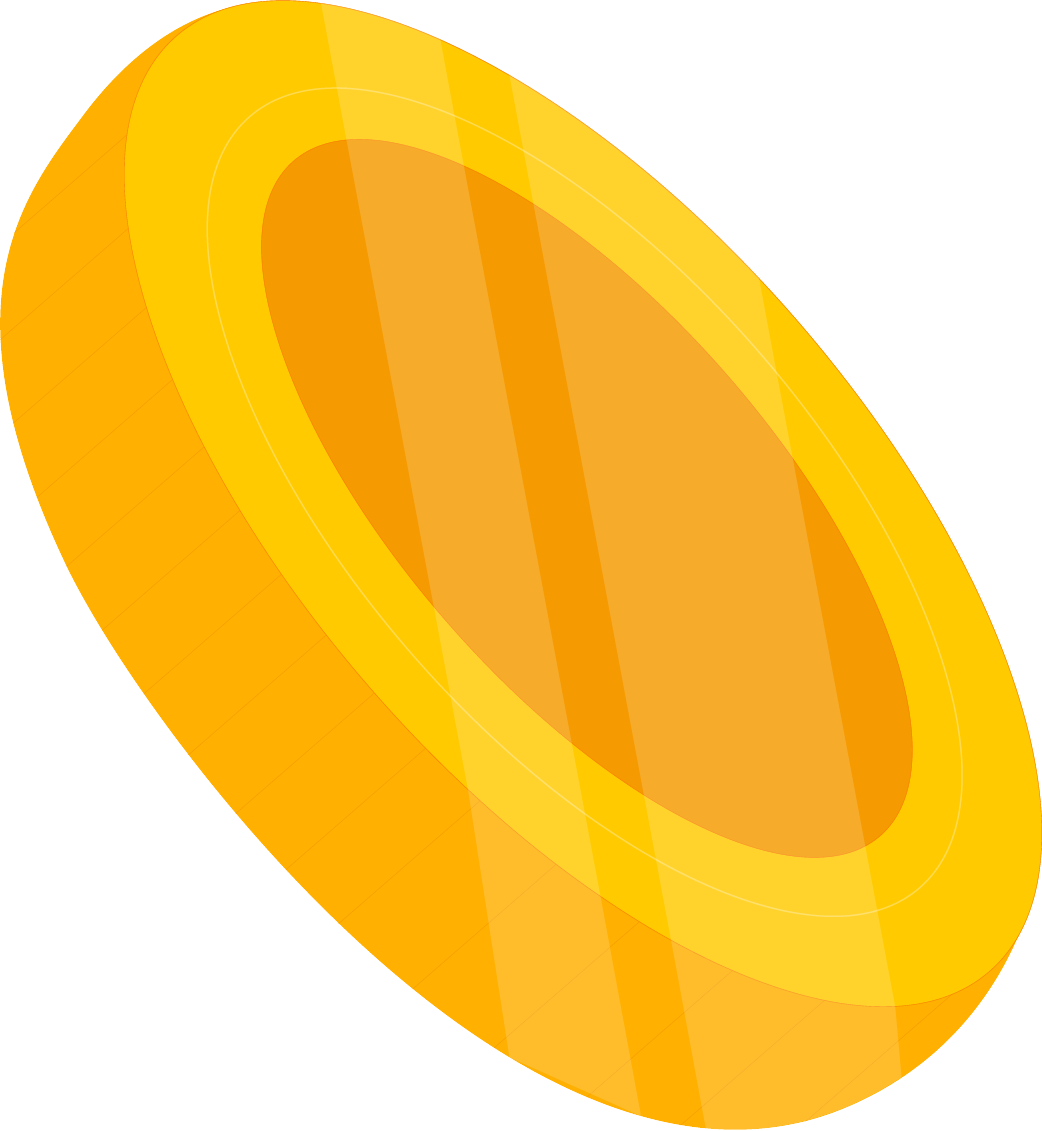 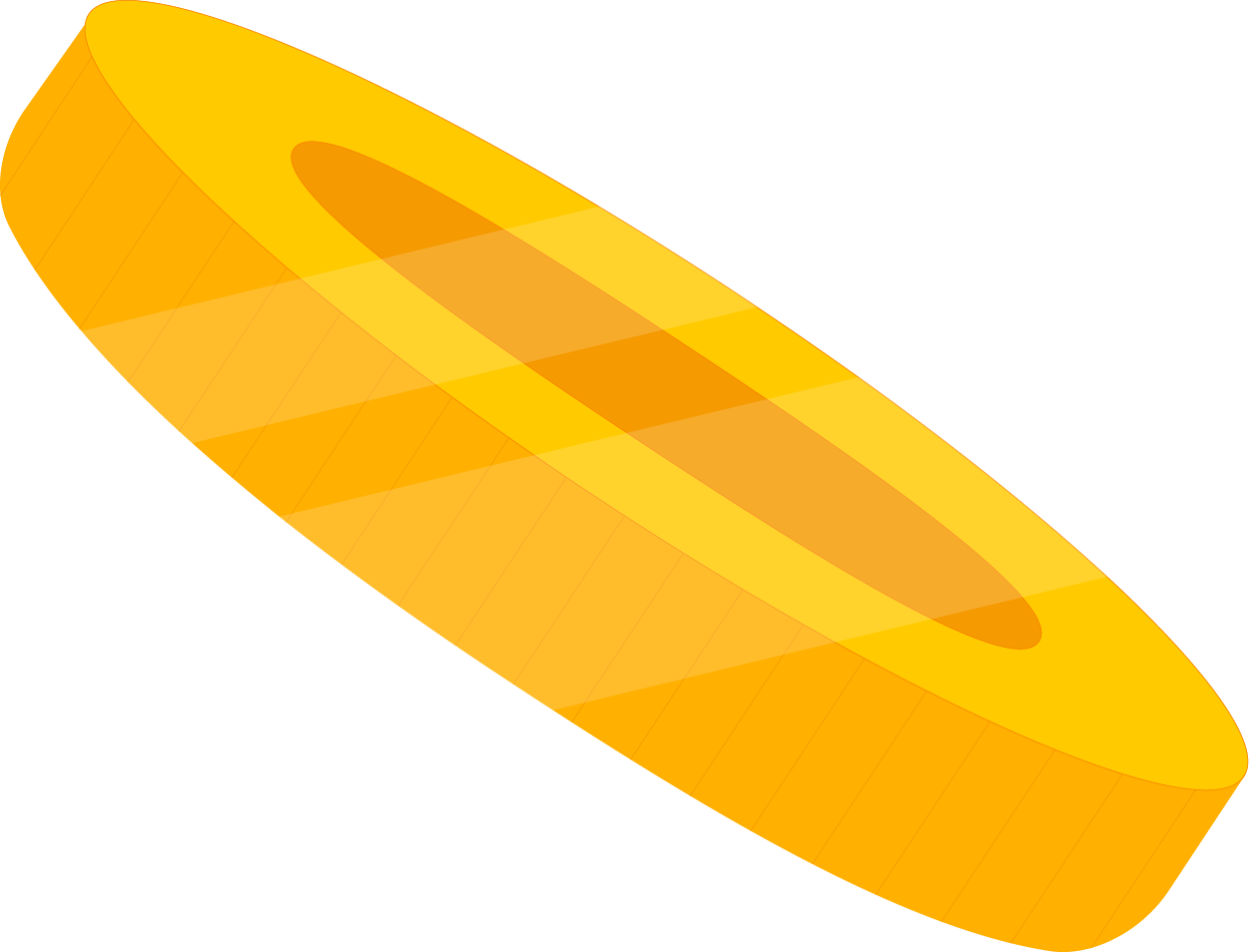 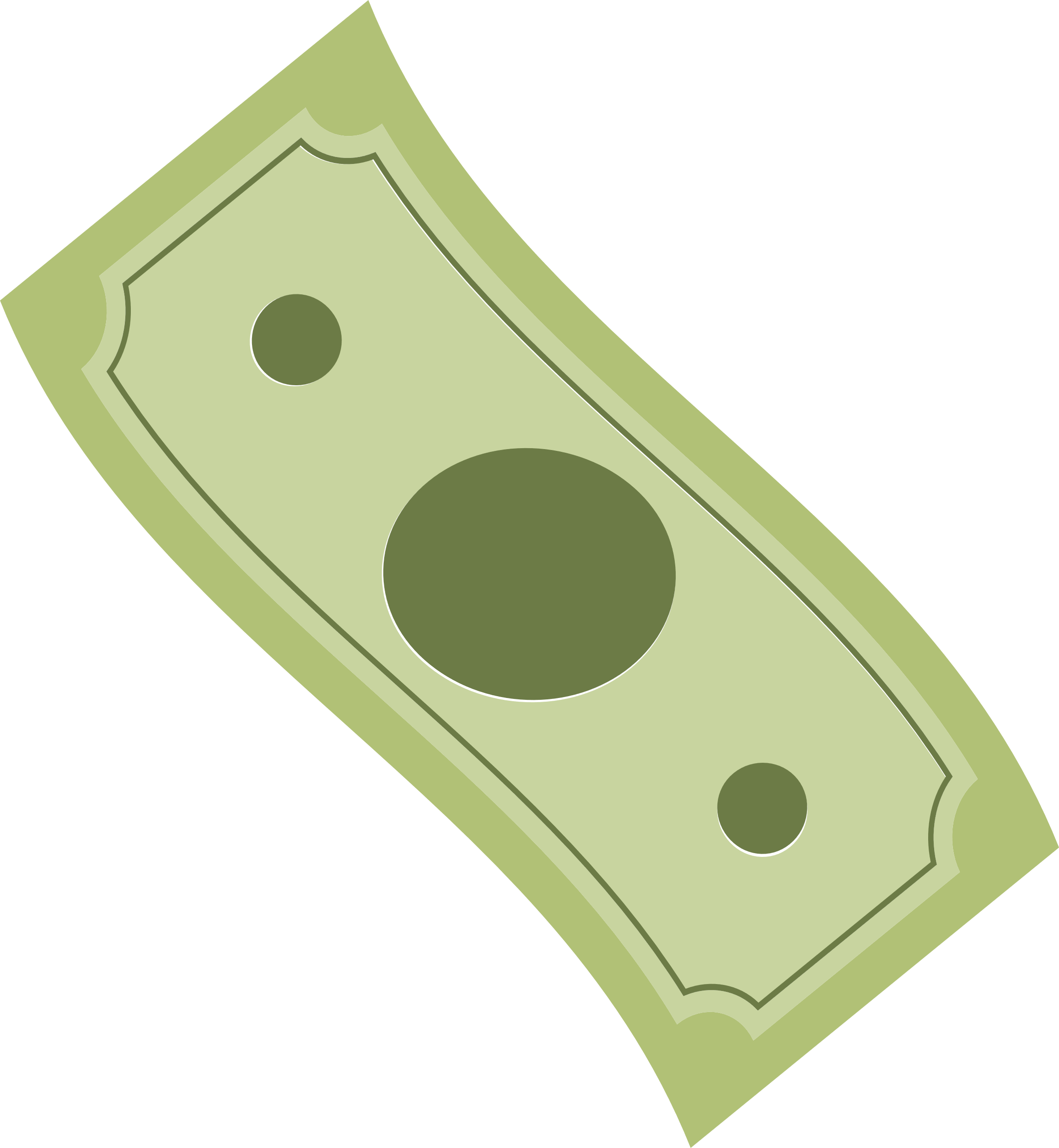 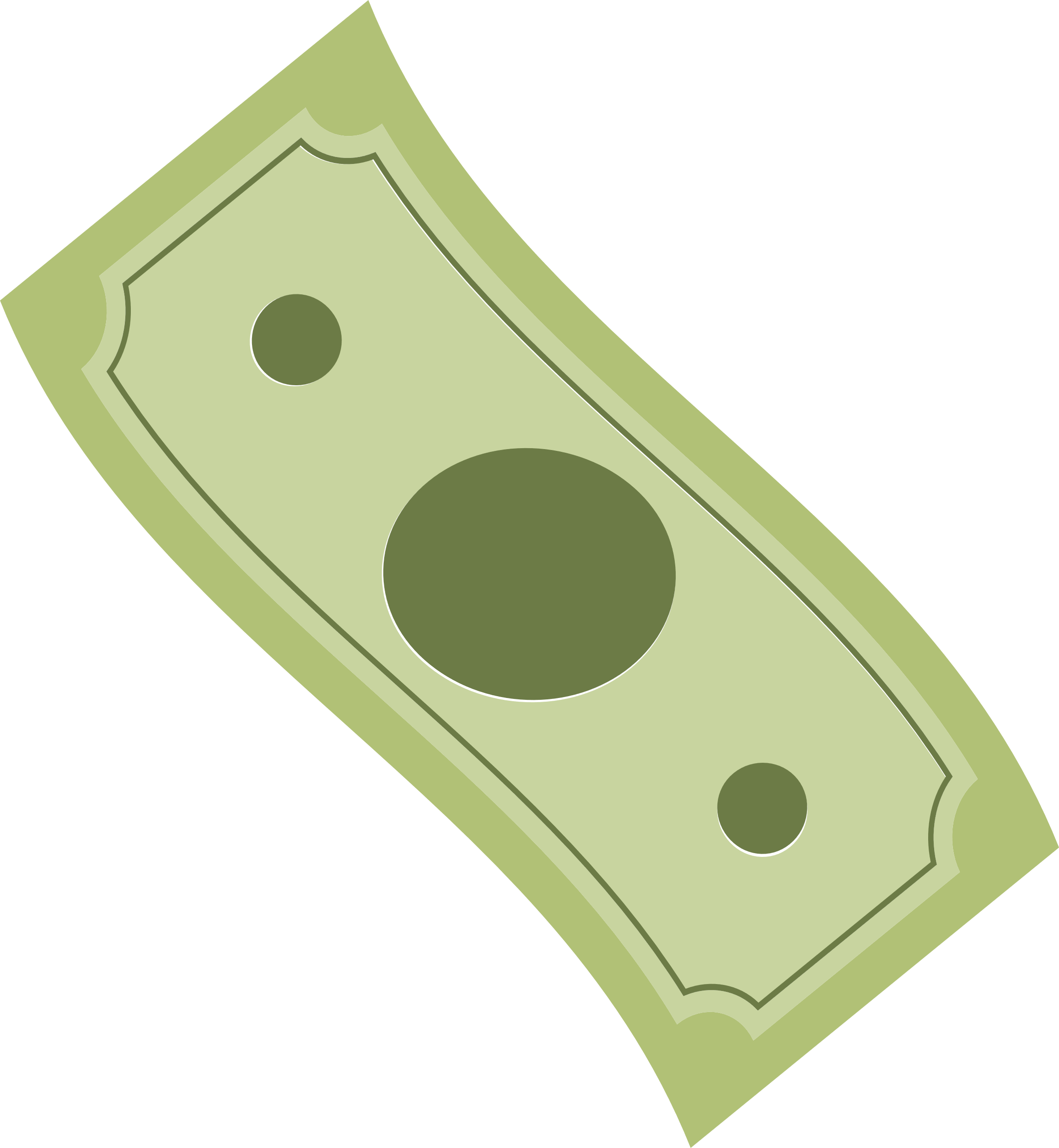 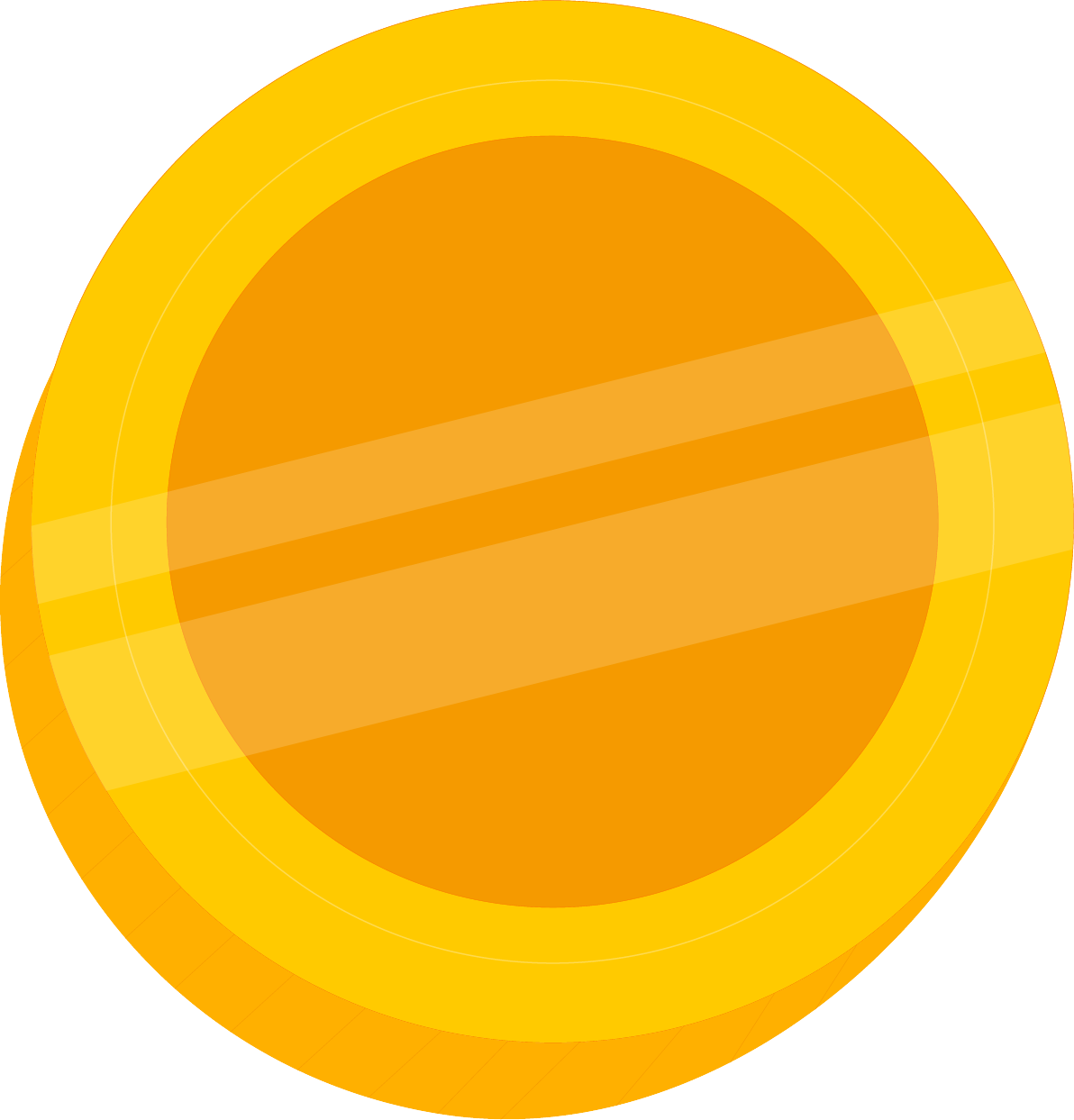 Переход к цифровой валюте
Цифровое лидерство
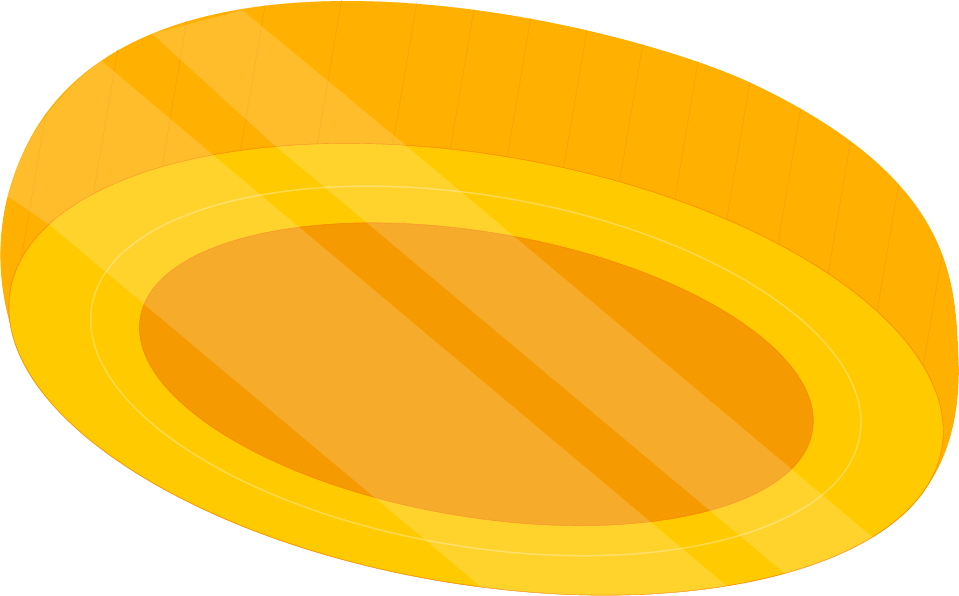 НЕМНОГО СТАТИСТИКИ
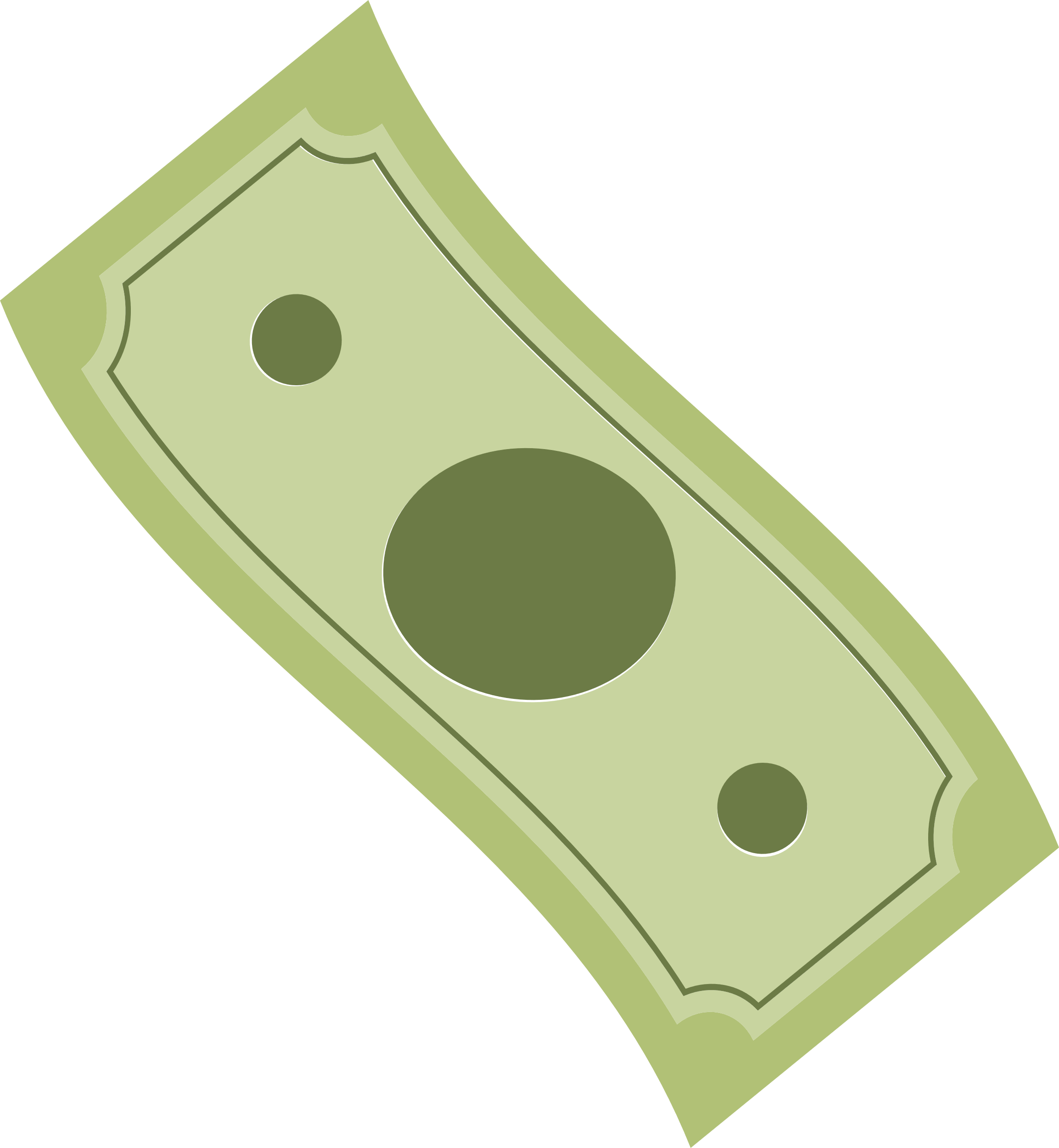 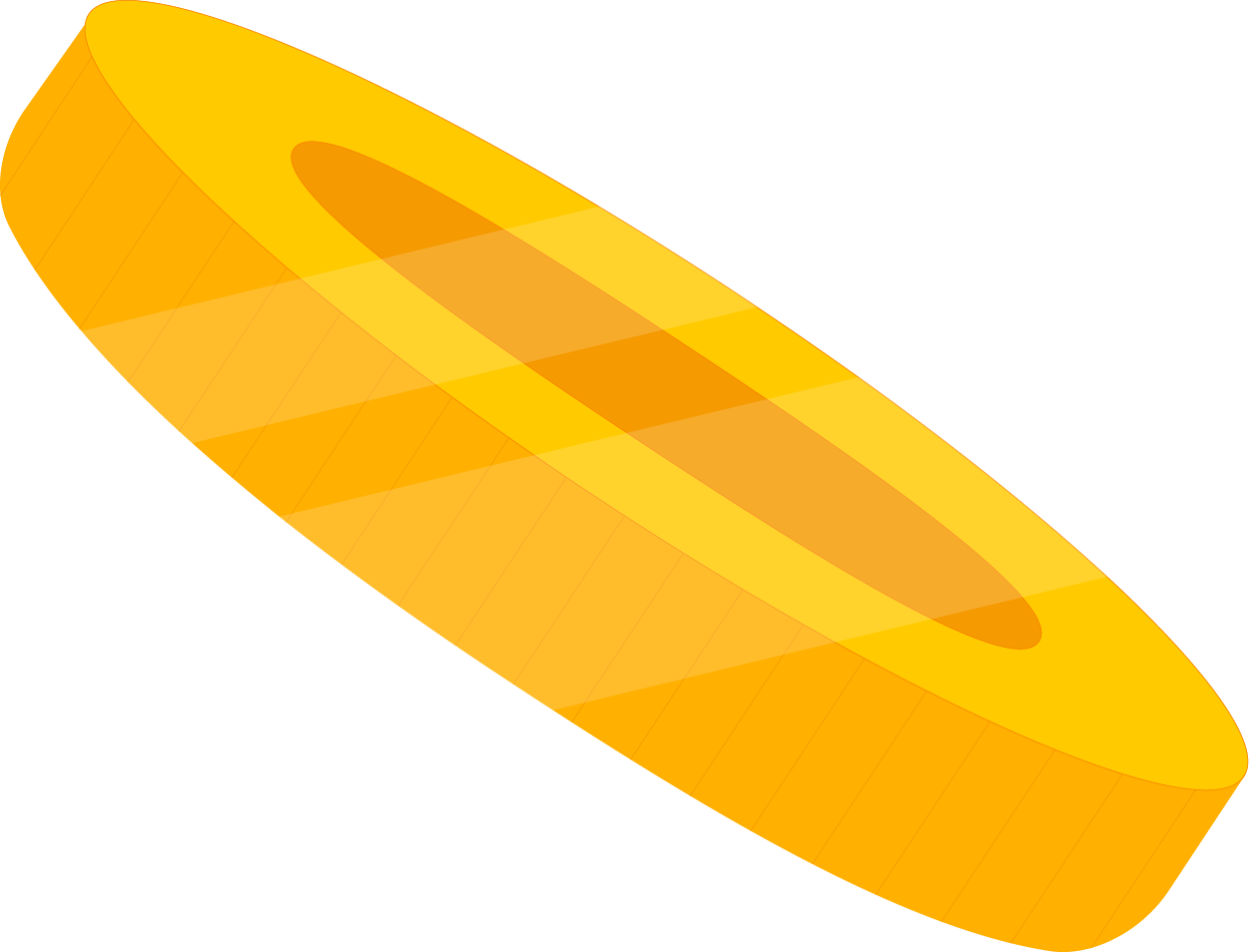 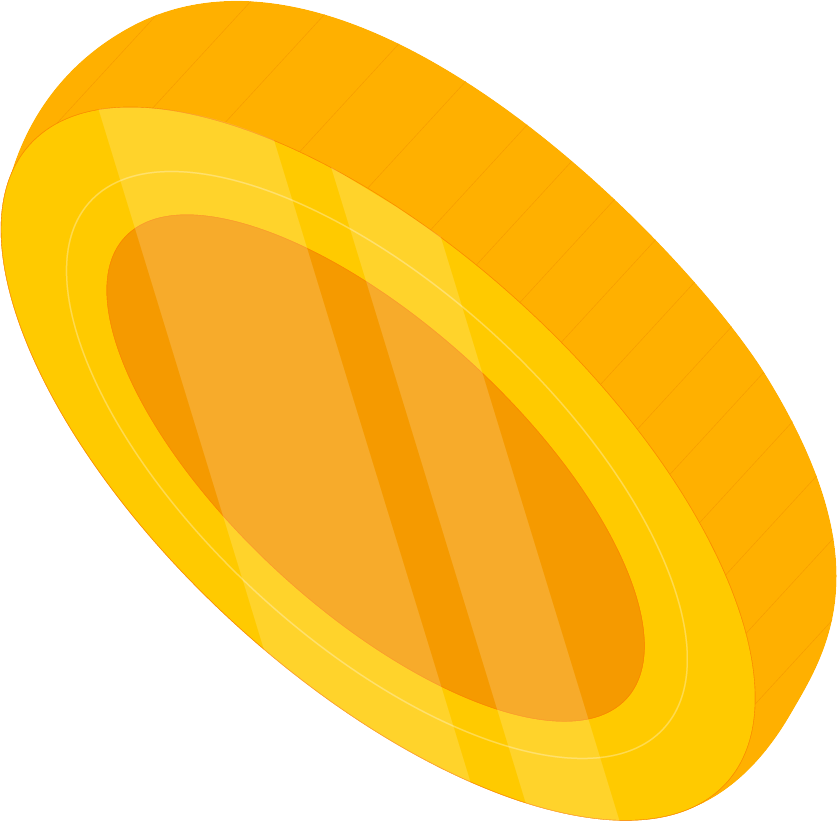 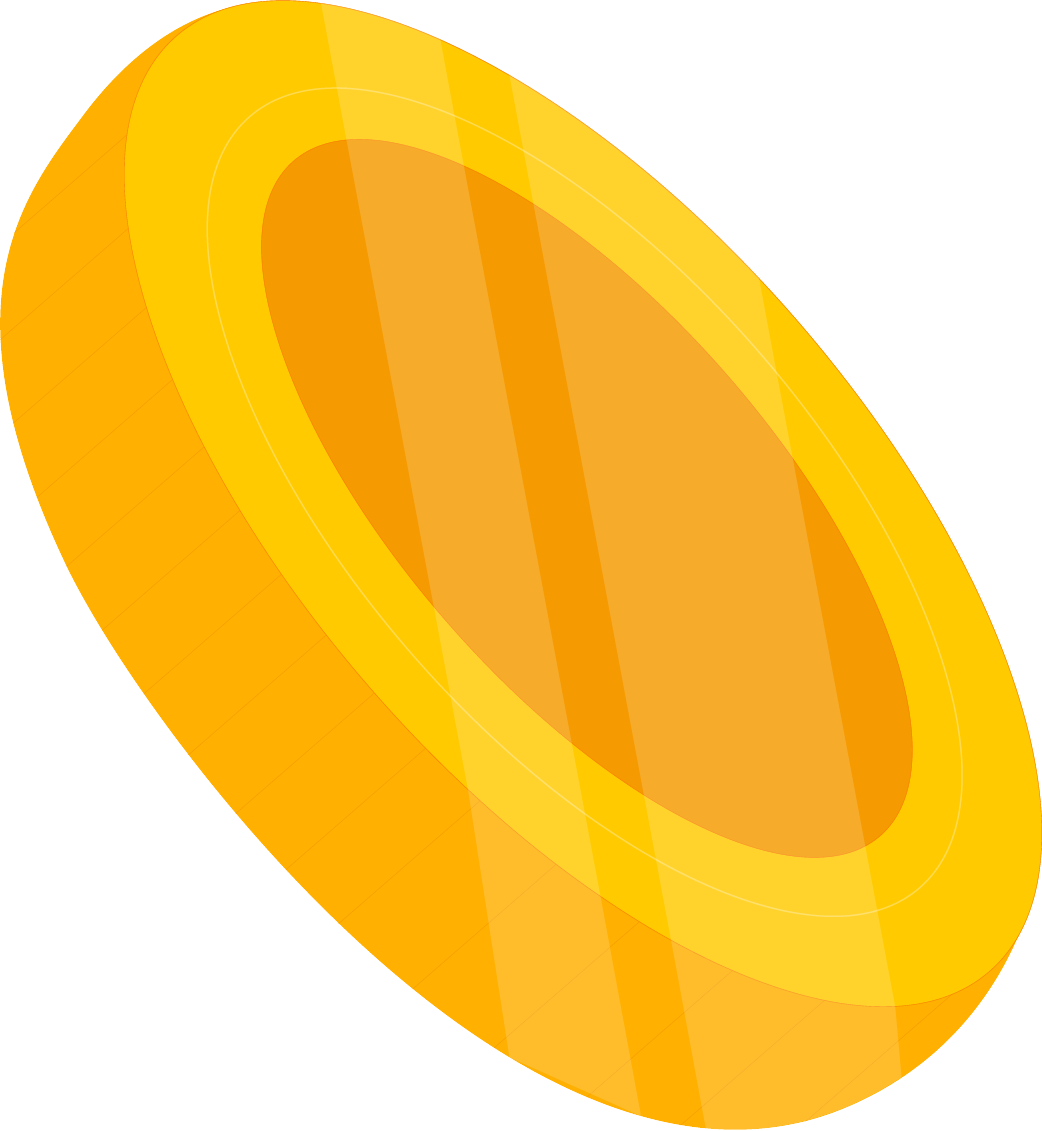 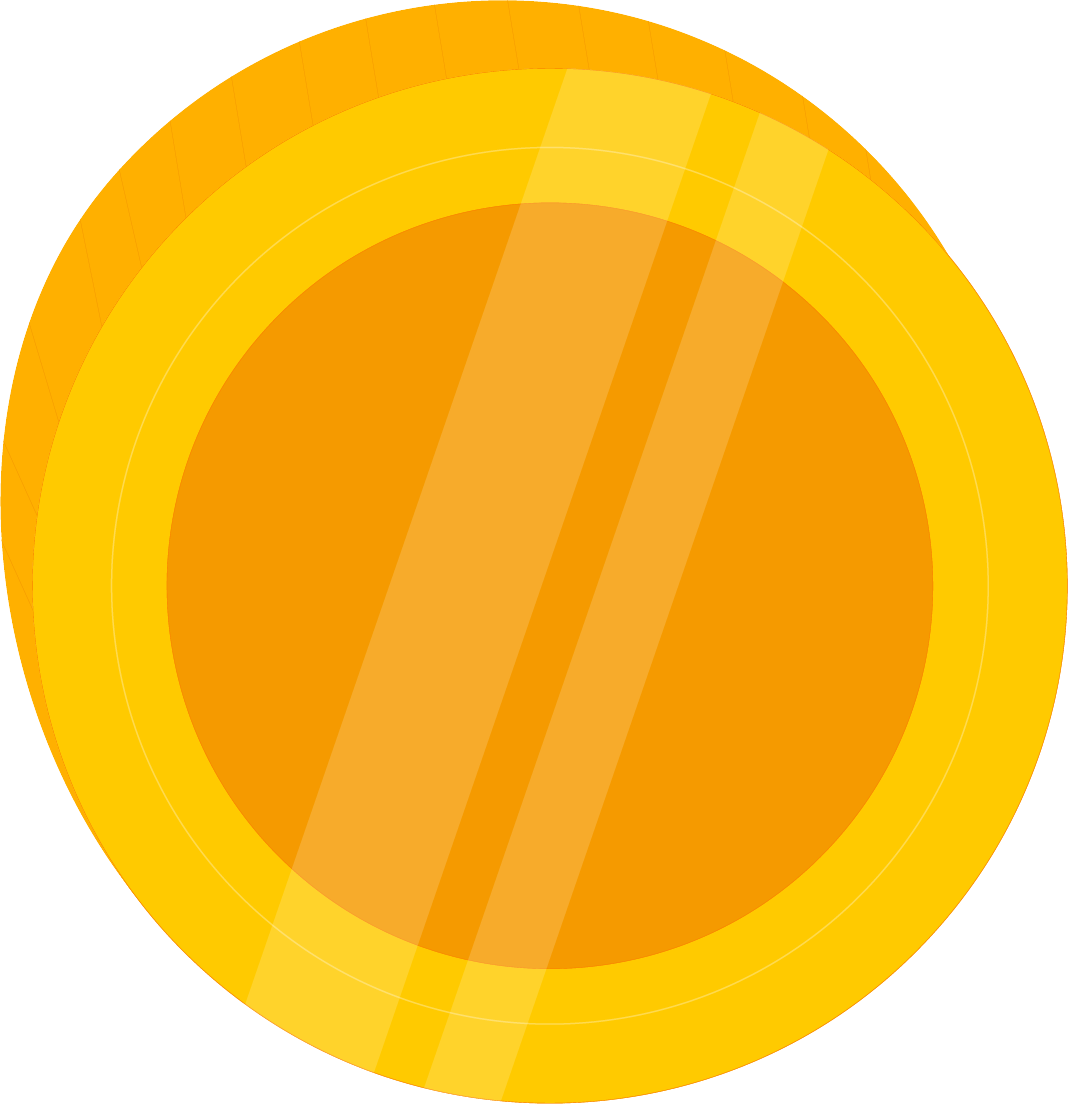 Технология искусственного интеллекта может дать рост ВВП РФ на 4,6% до 2030 года
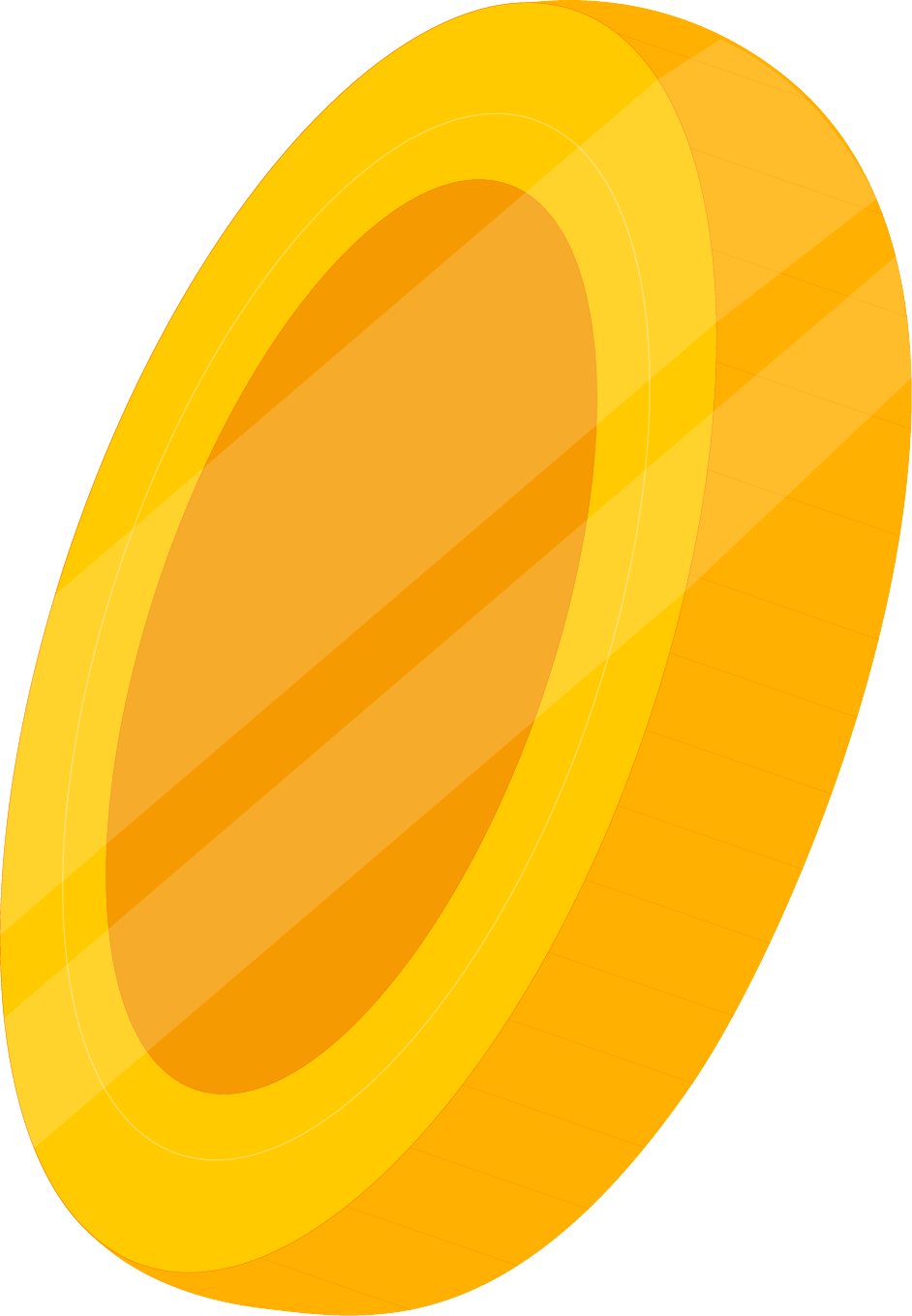 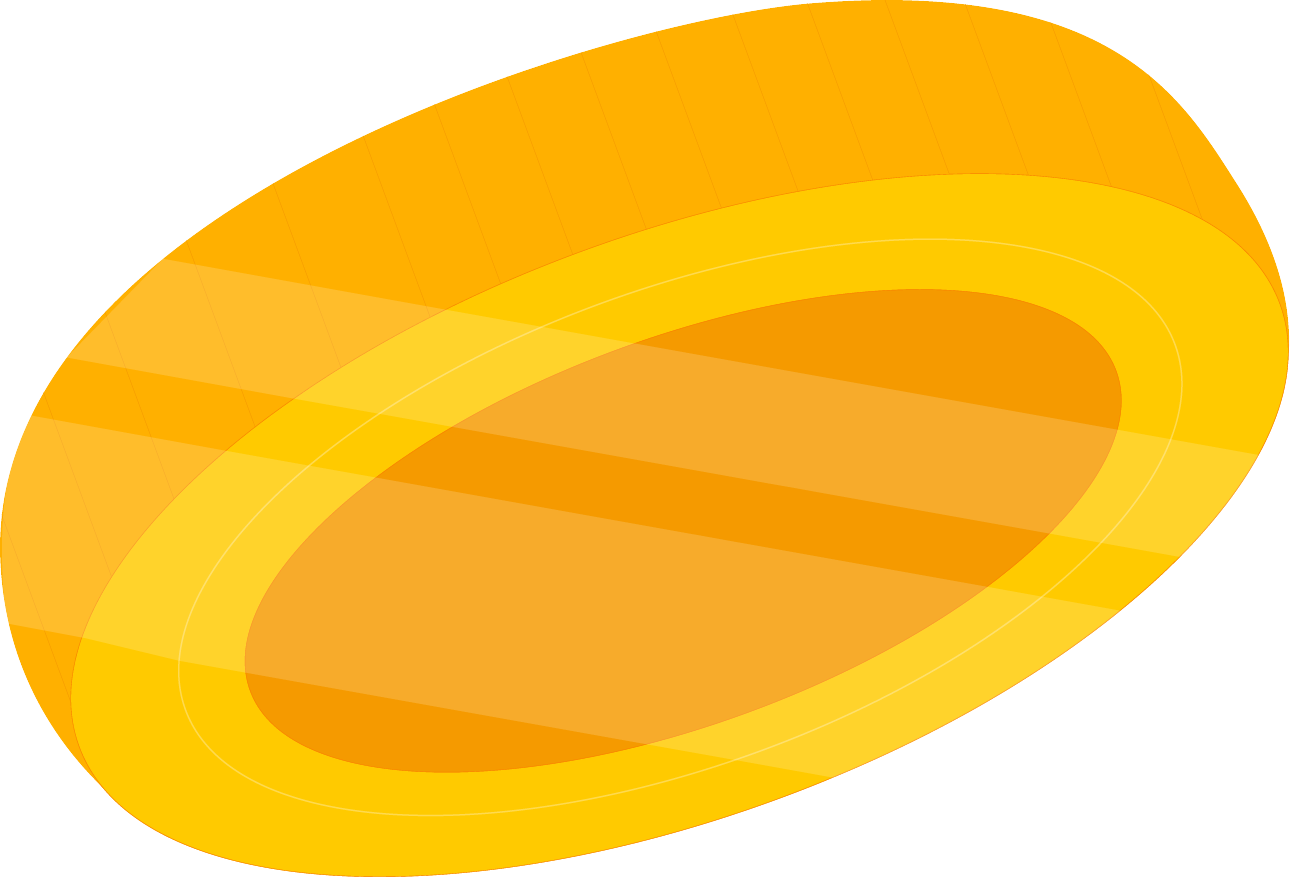 (ПМЭФ 2024)
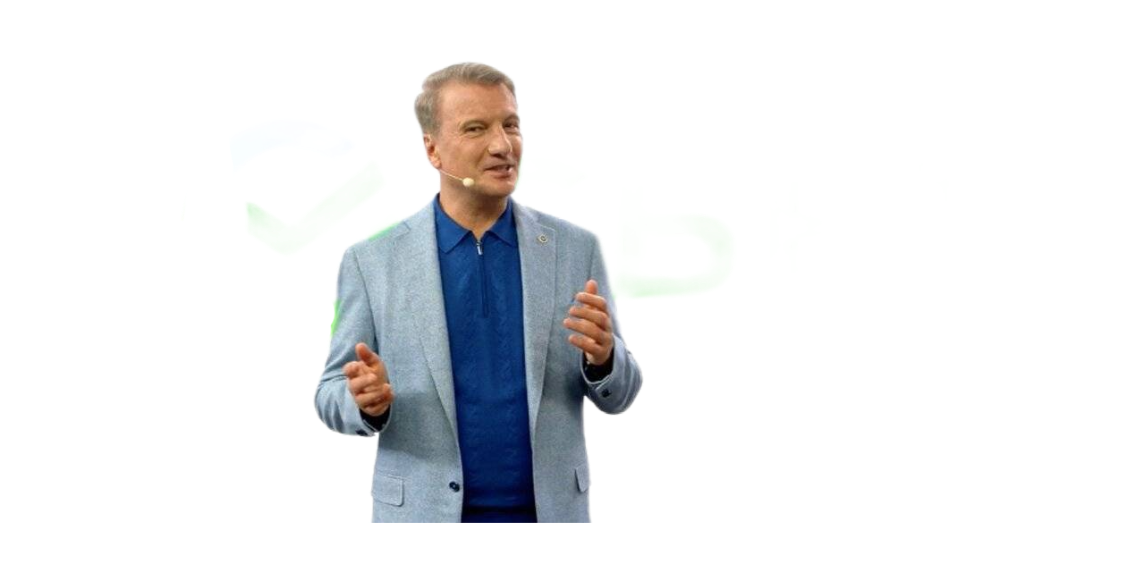 По прогнозу Global Sachs рост мирового ВВП - 7%
Процент кейсов на категорию «государственное управление»
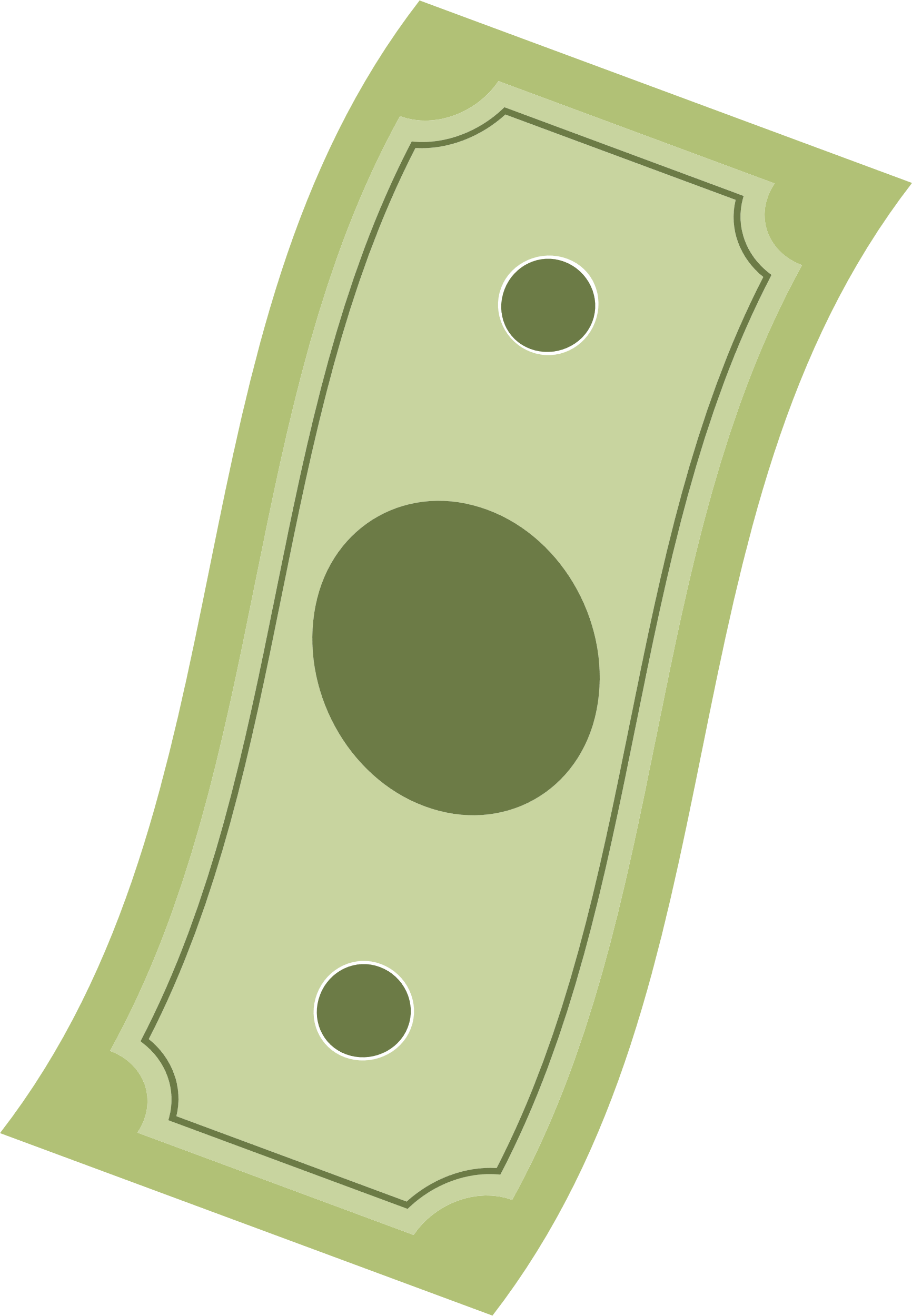 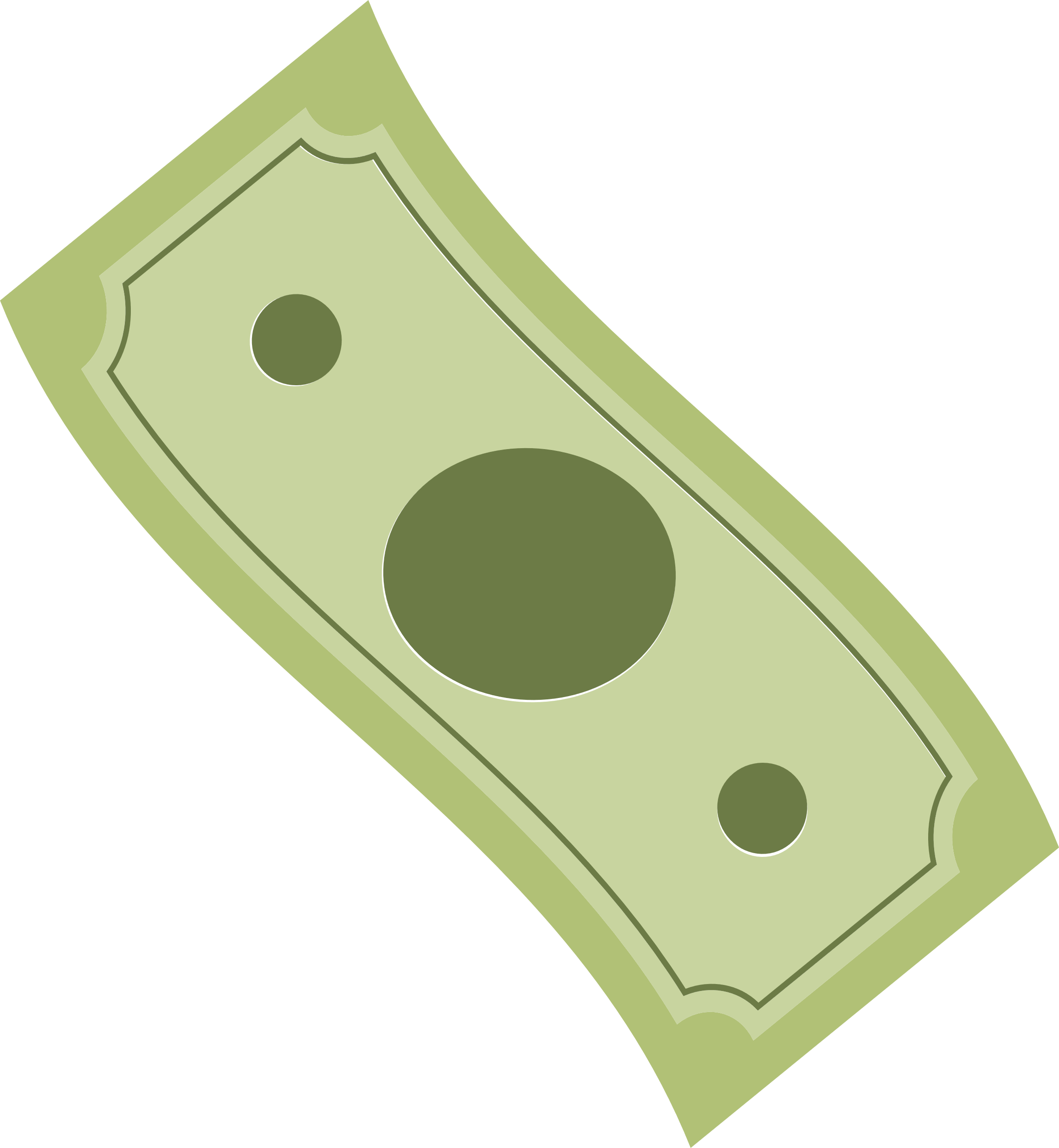 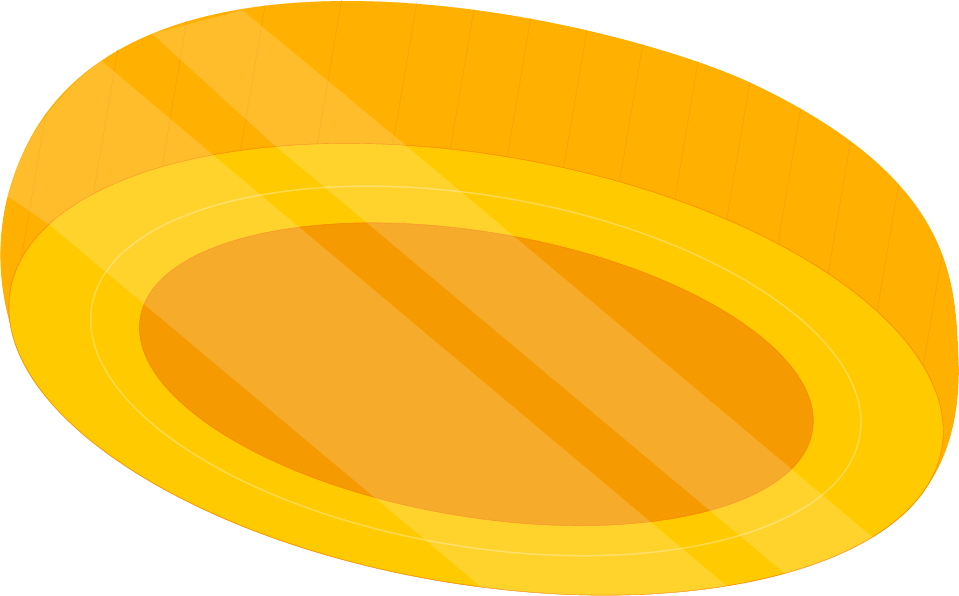 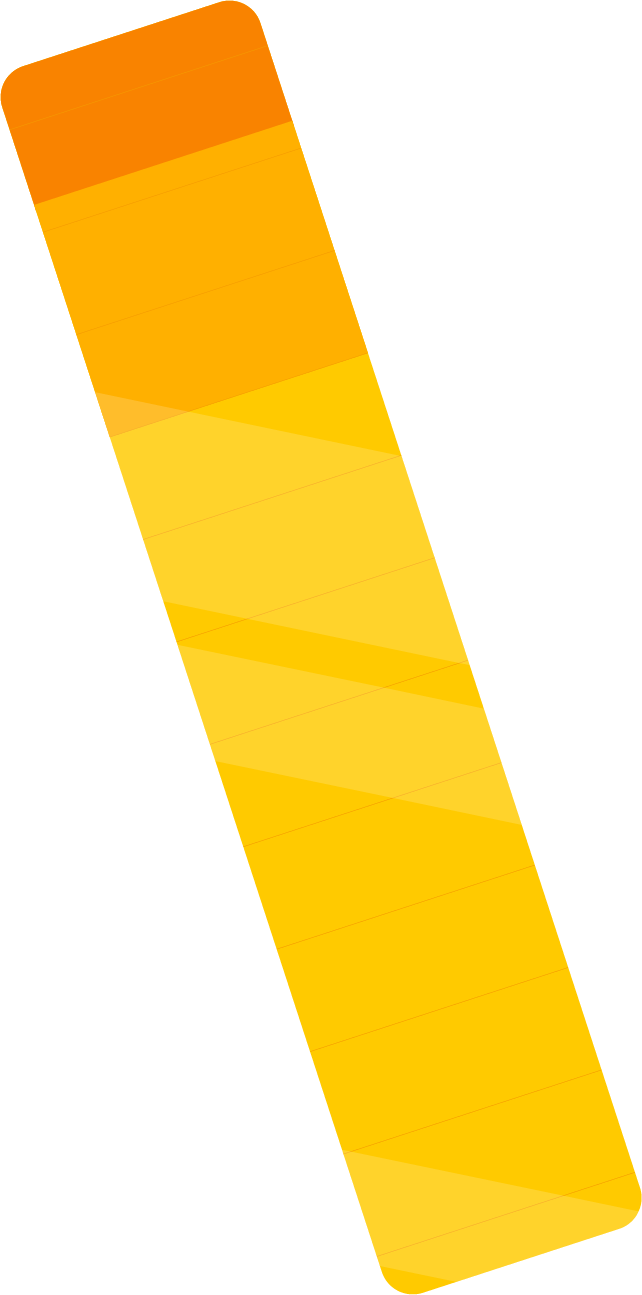 ДОРОЖНАЯ КАРТА РАЗВИТИЯ МИРОВОЙ ЭКОНОМИКИ
Новая мировая экономическая модель и эра технологий
Эволюция трудового капитала
2060
2100
2030
2045
2075
Цифровое благополучие. Переход к устойчивому развитию
Цифровая трансформация и "зеленая" экономика
Изменение роли государства на фоне цифровизации
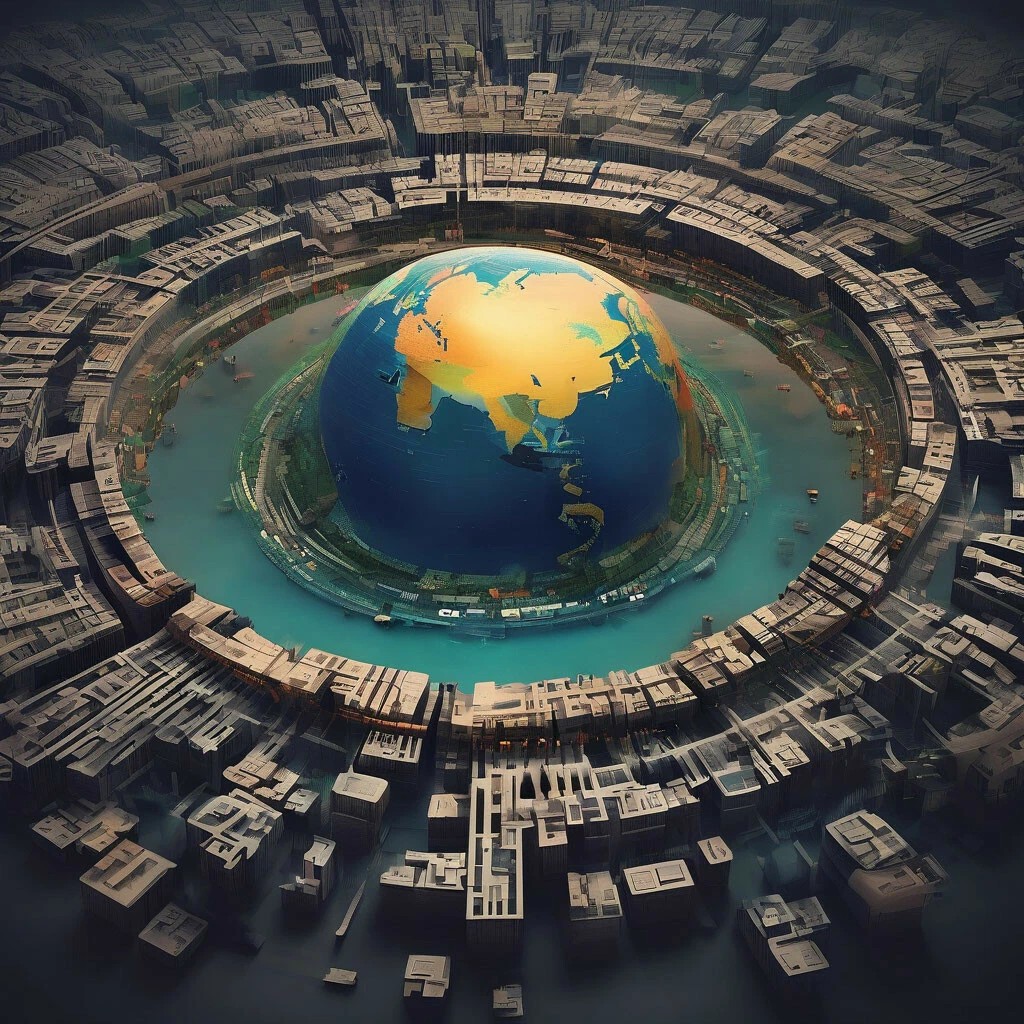 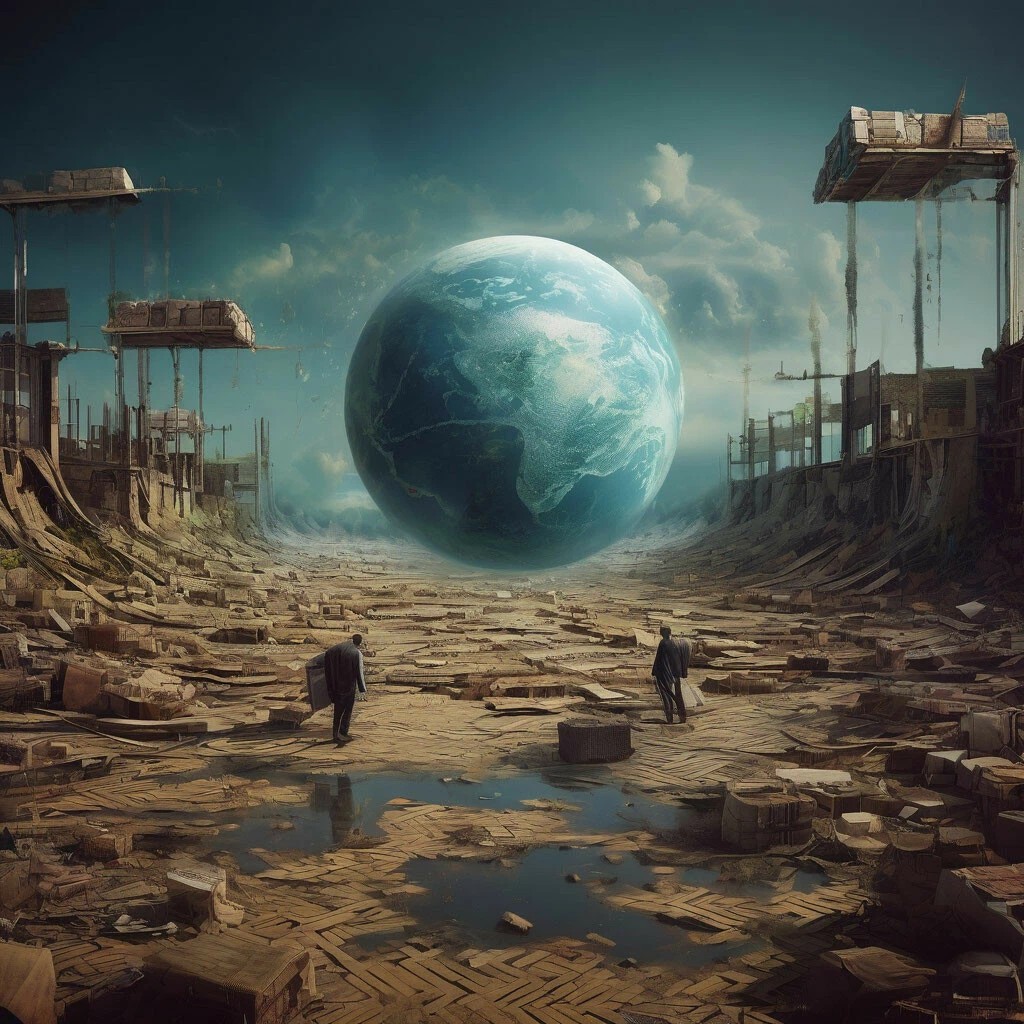 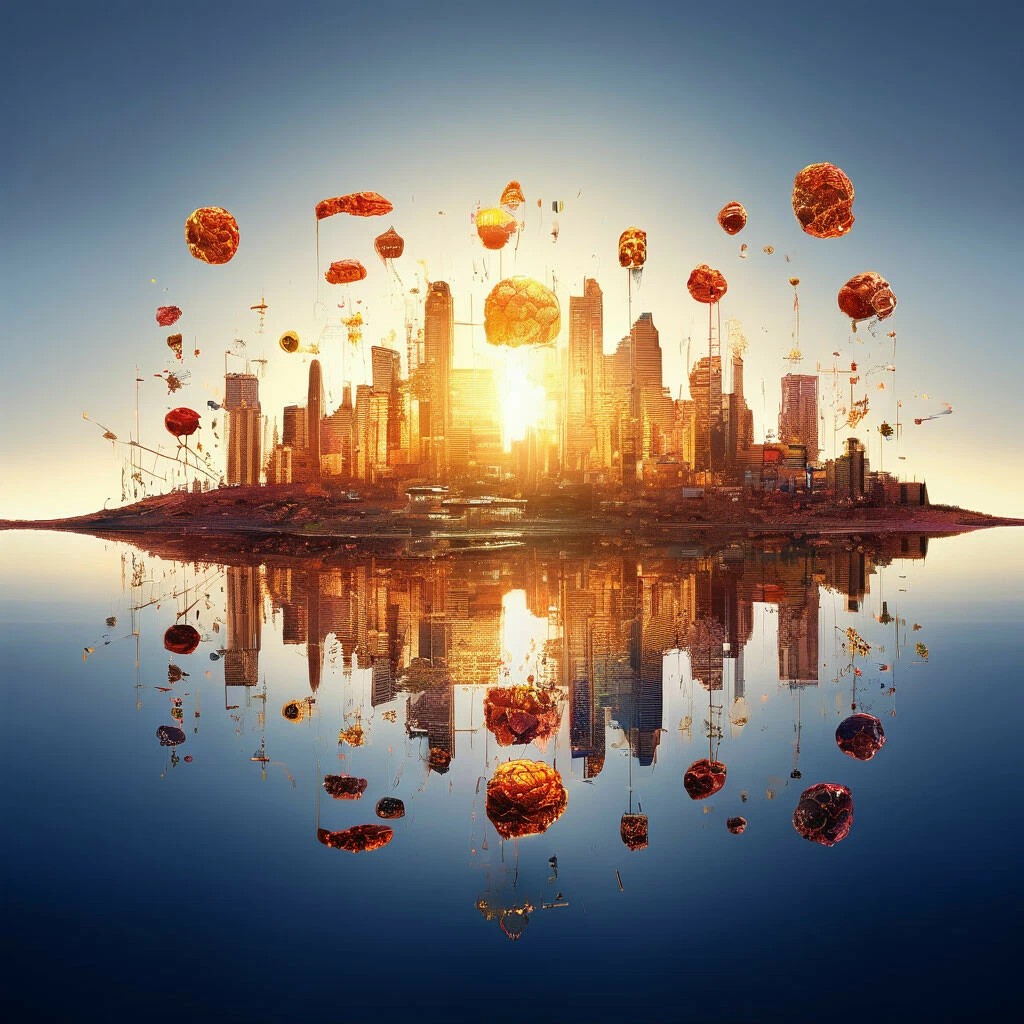 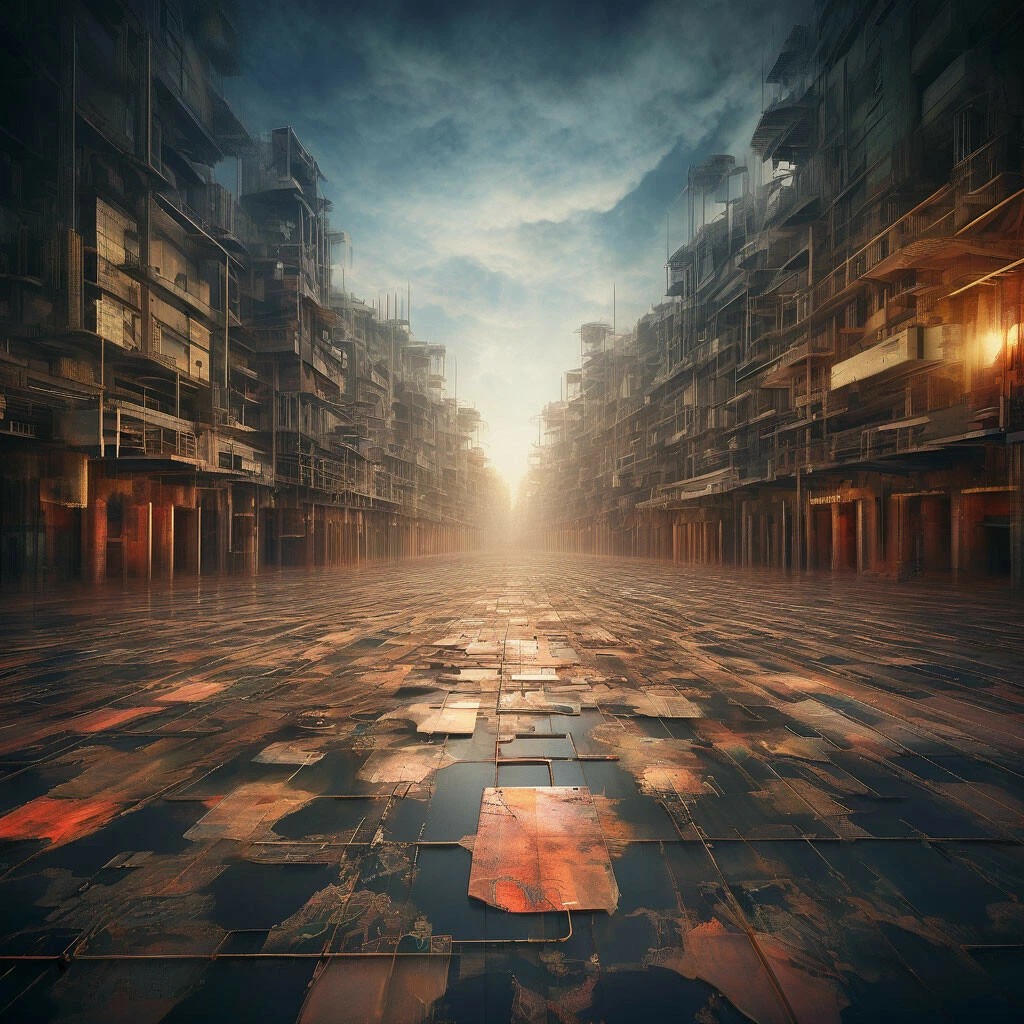 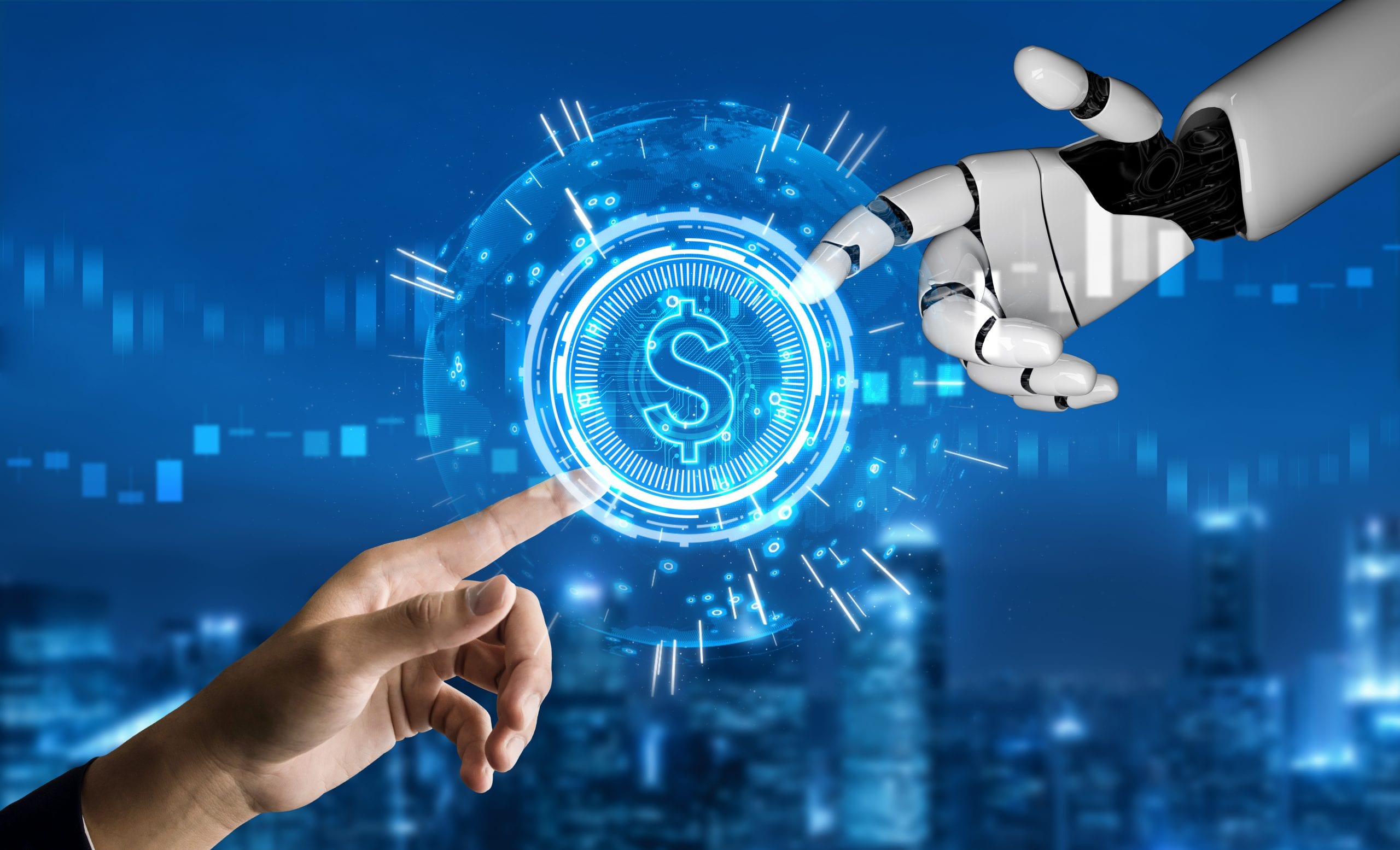 Os queremos!
Maita basa!
Best wishes!